PRAKTYKI RIMINI
06.05.2019 – 31.05.2019
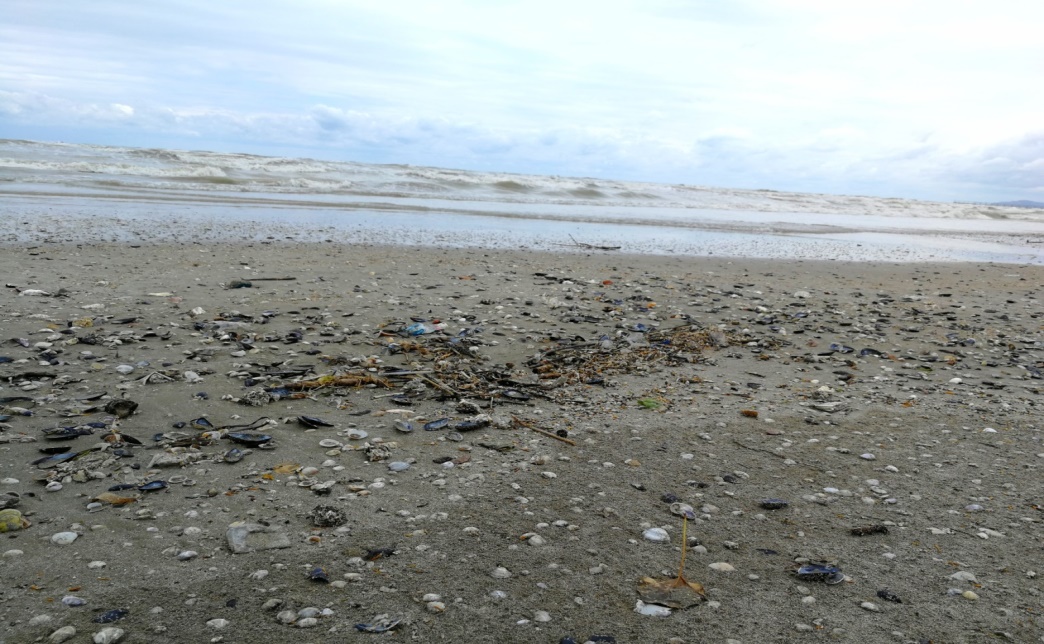 Podczas pobytu w Rimini mieliśmy okazję spędzać nasz czas wolny nad pięknym morzem.
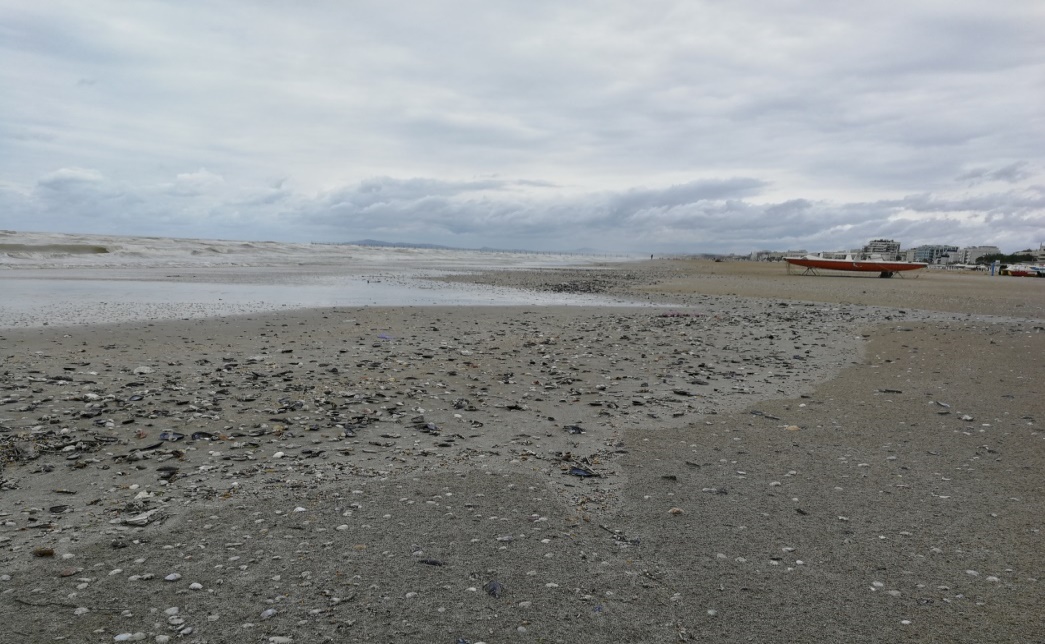 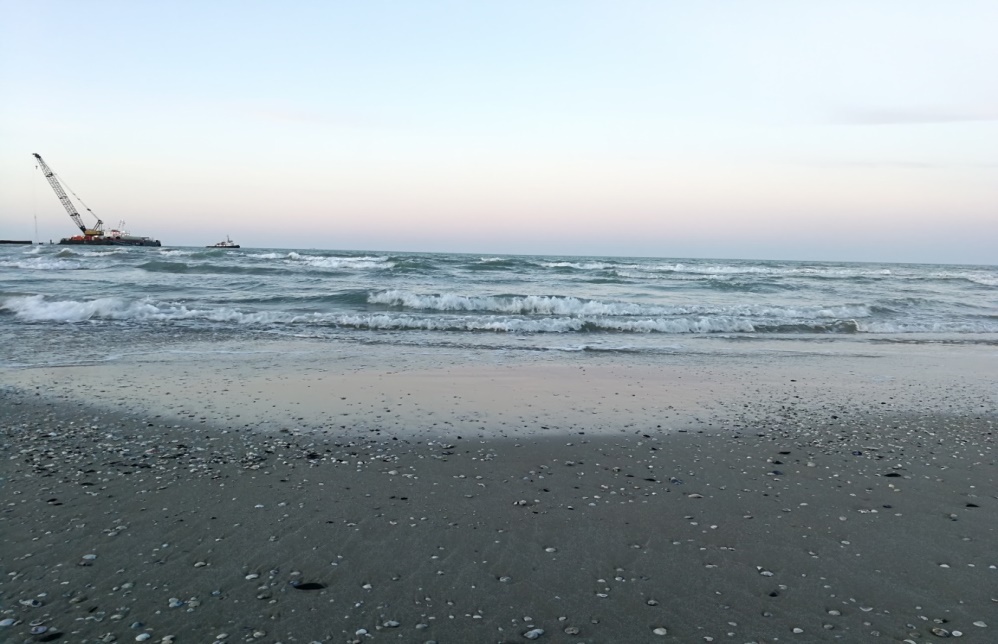 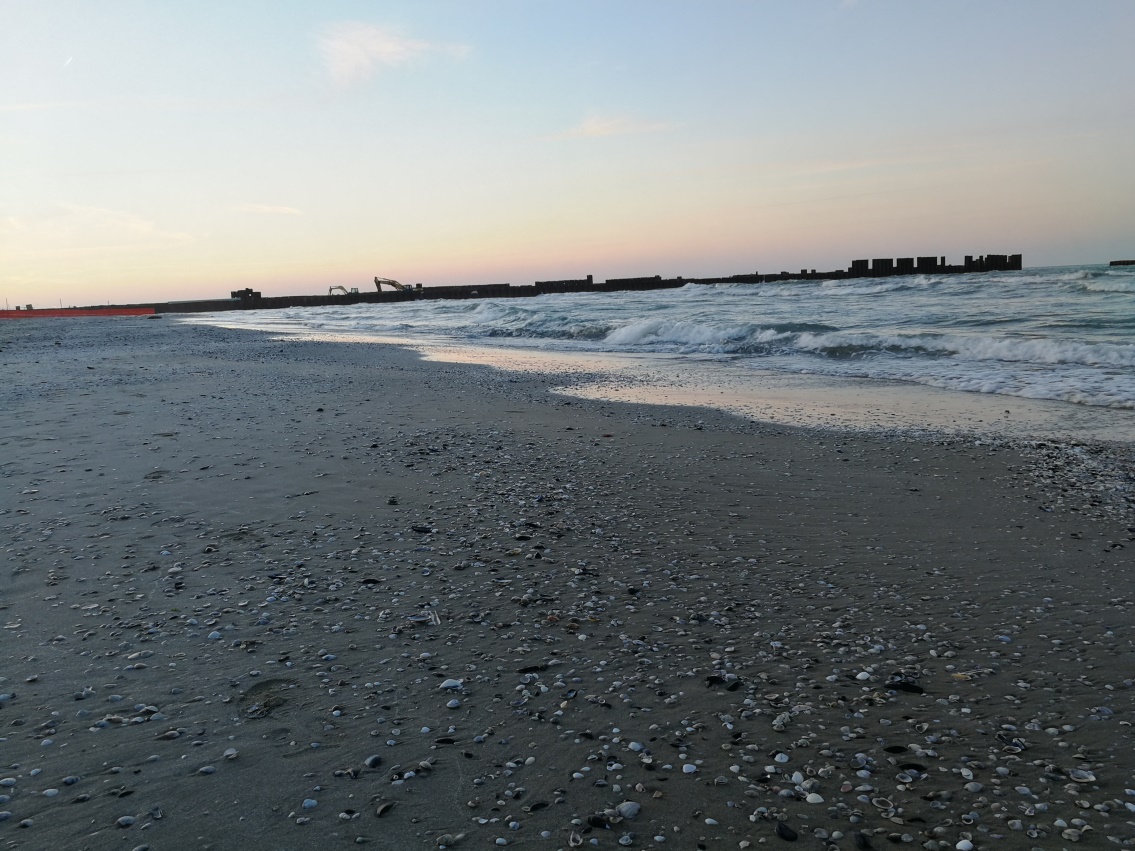 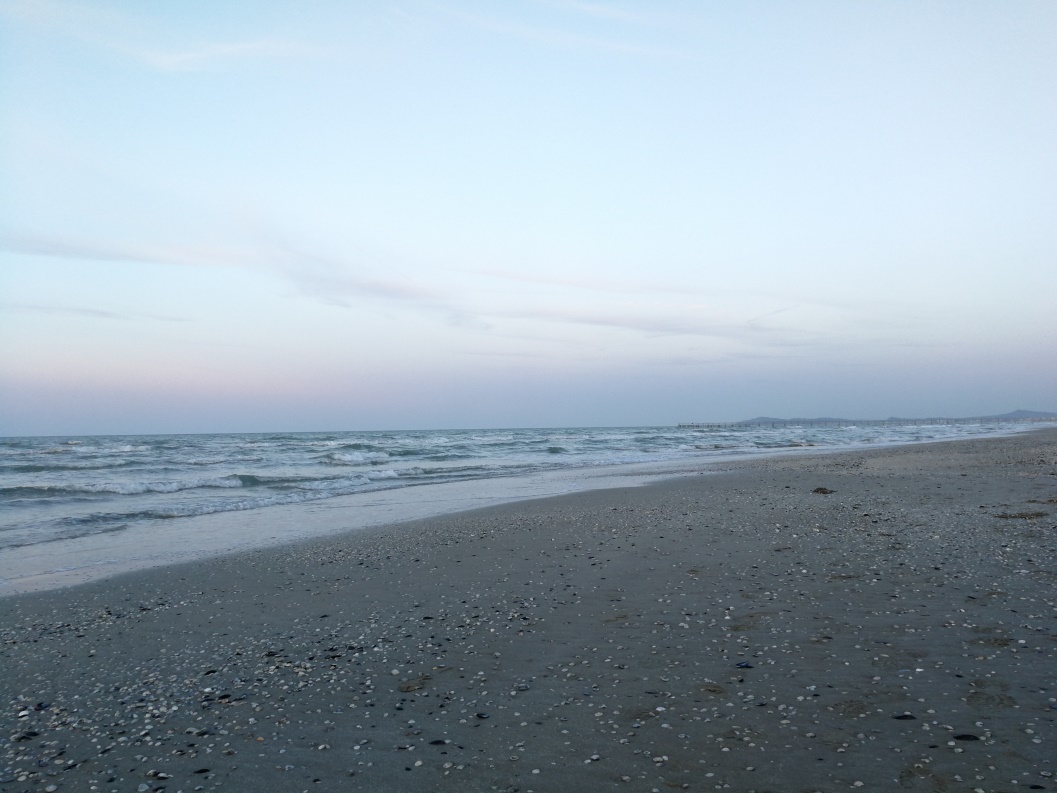 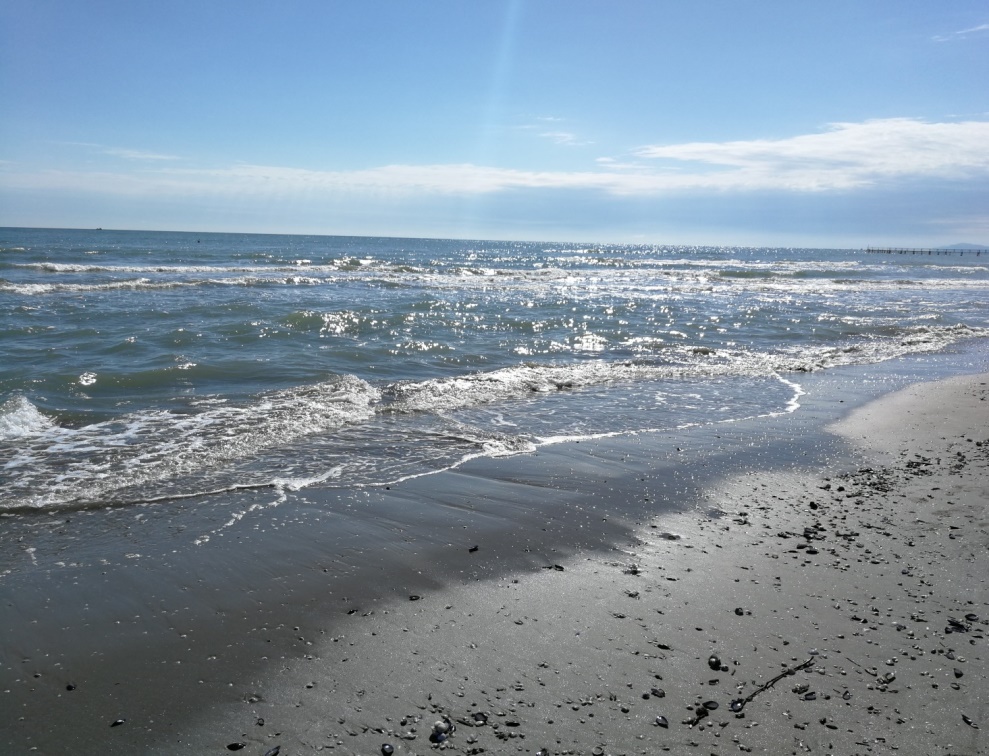 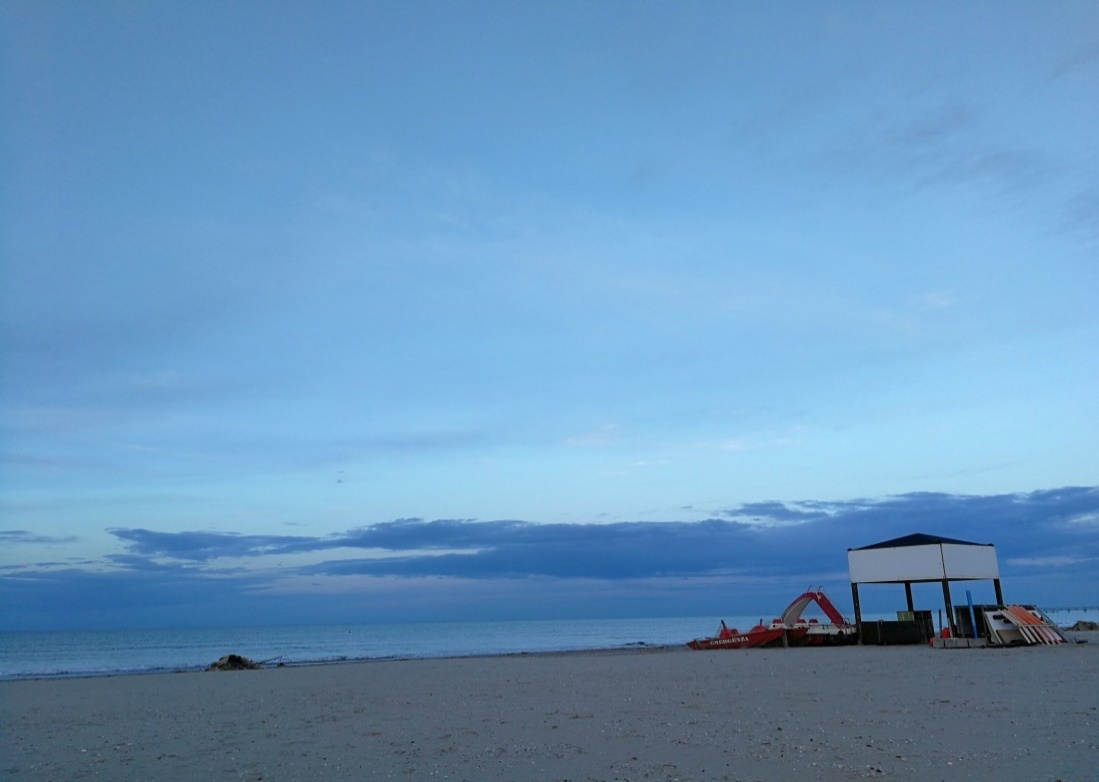 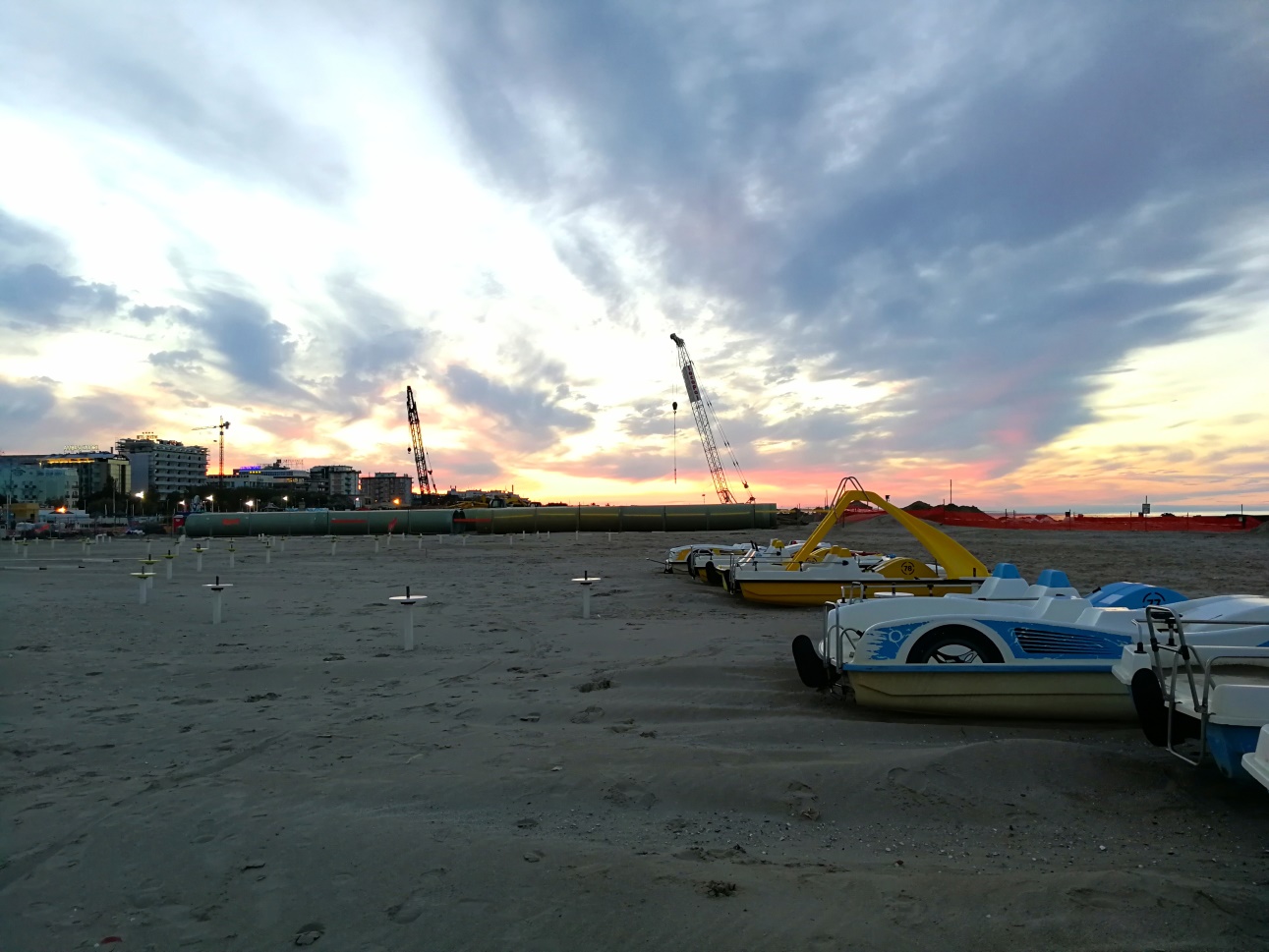 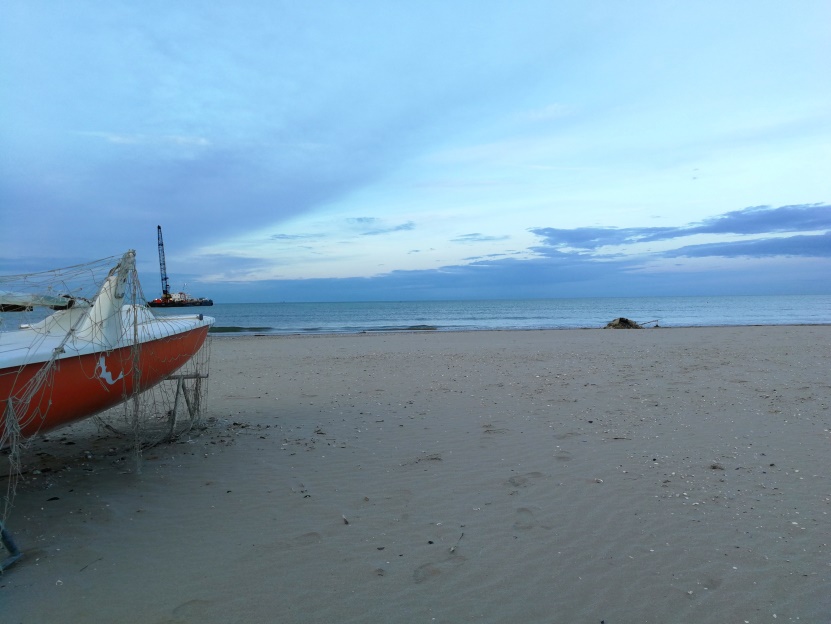 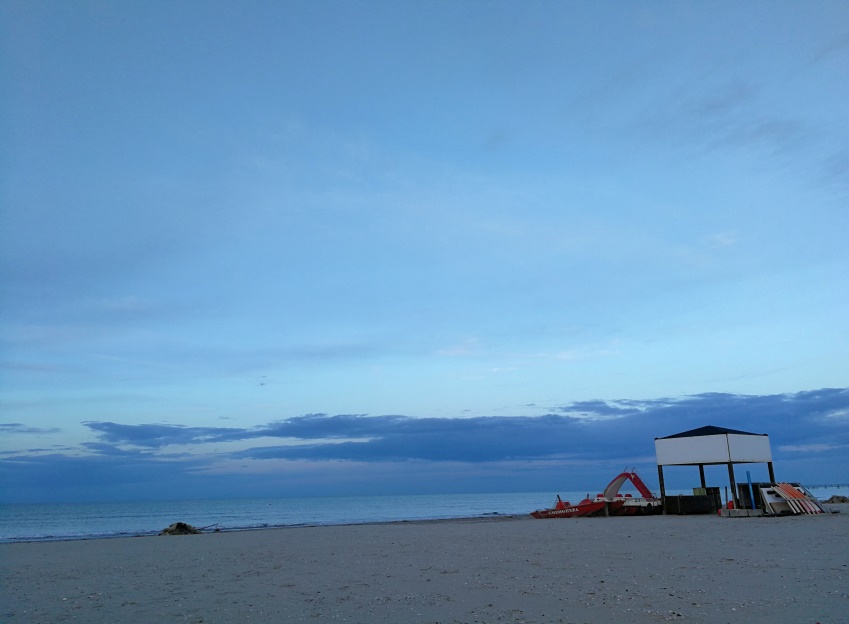 Zwiedzanie Rimini
Zwiedzaliśmy takie miejsca jak:* Łuk Augusta w Rimini* Most Augusta w Rimini* Piazza Cavour * San Giuliano * Park XXV Aprile* Statua di Giulio Cesare
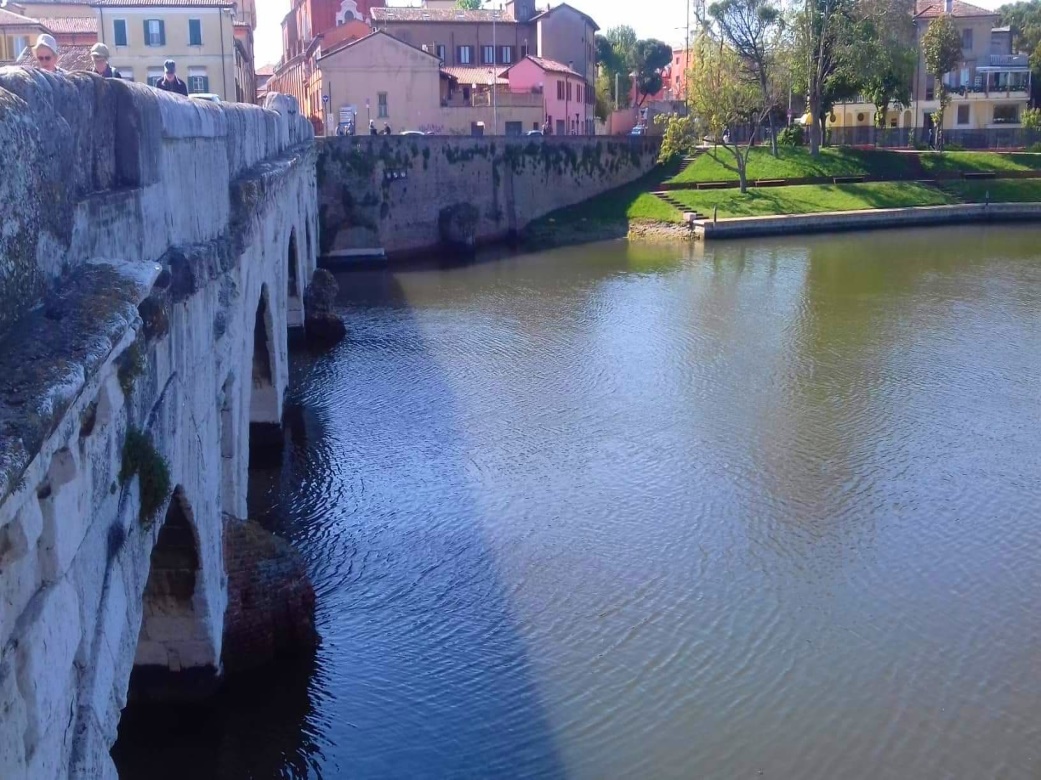 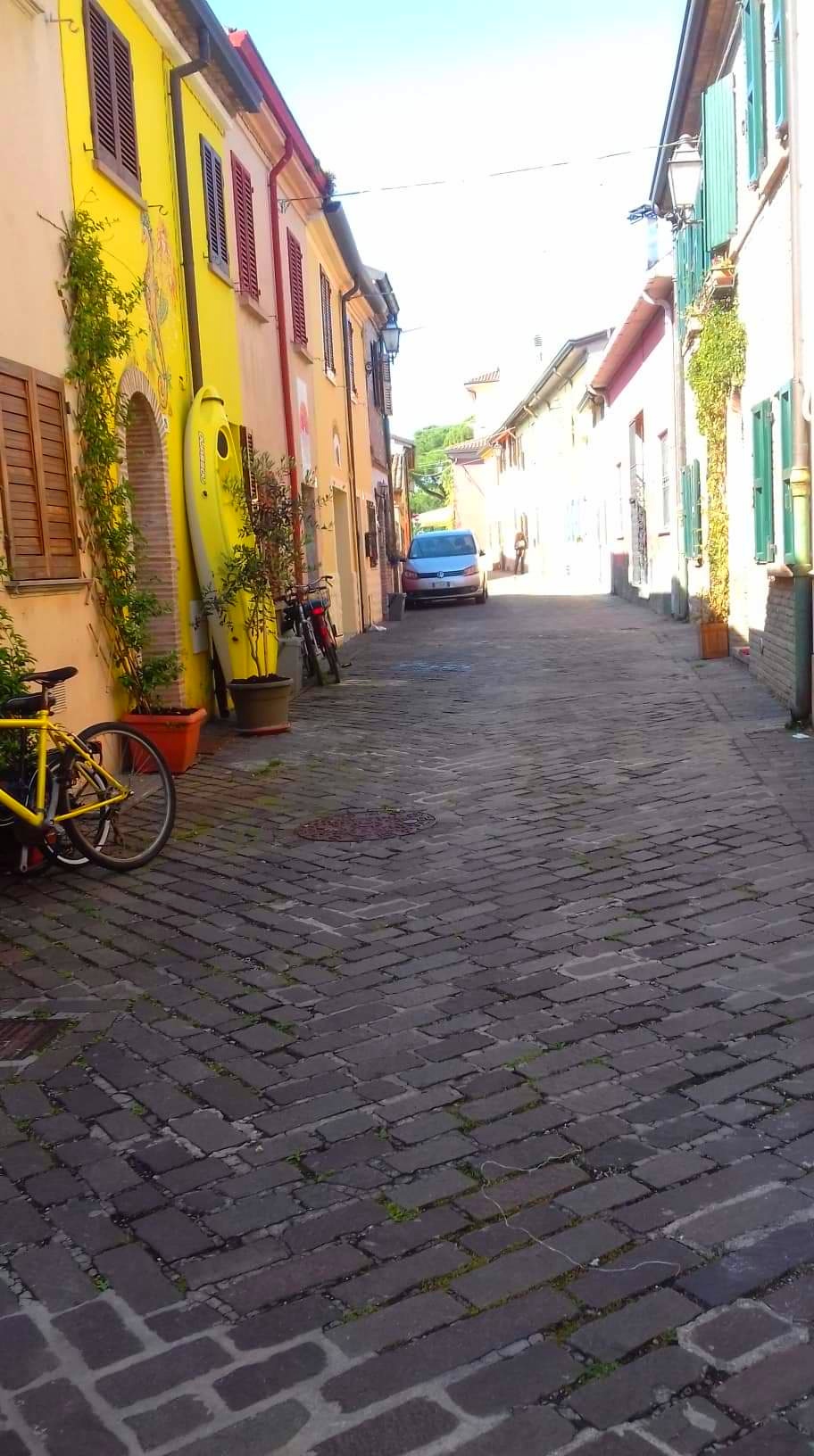 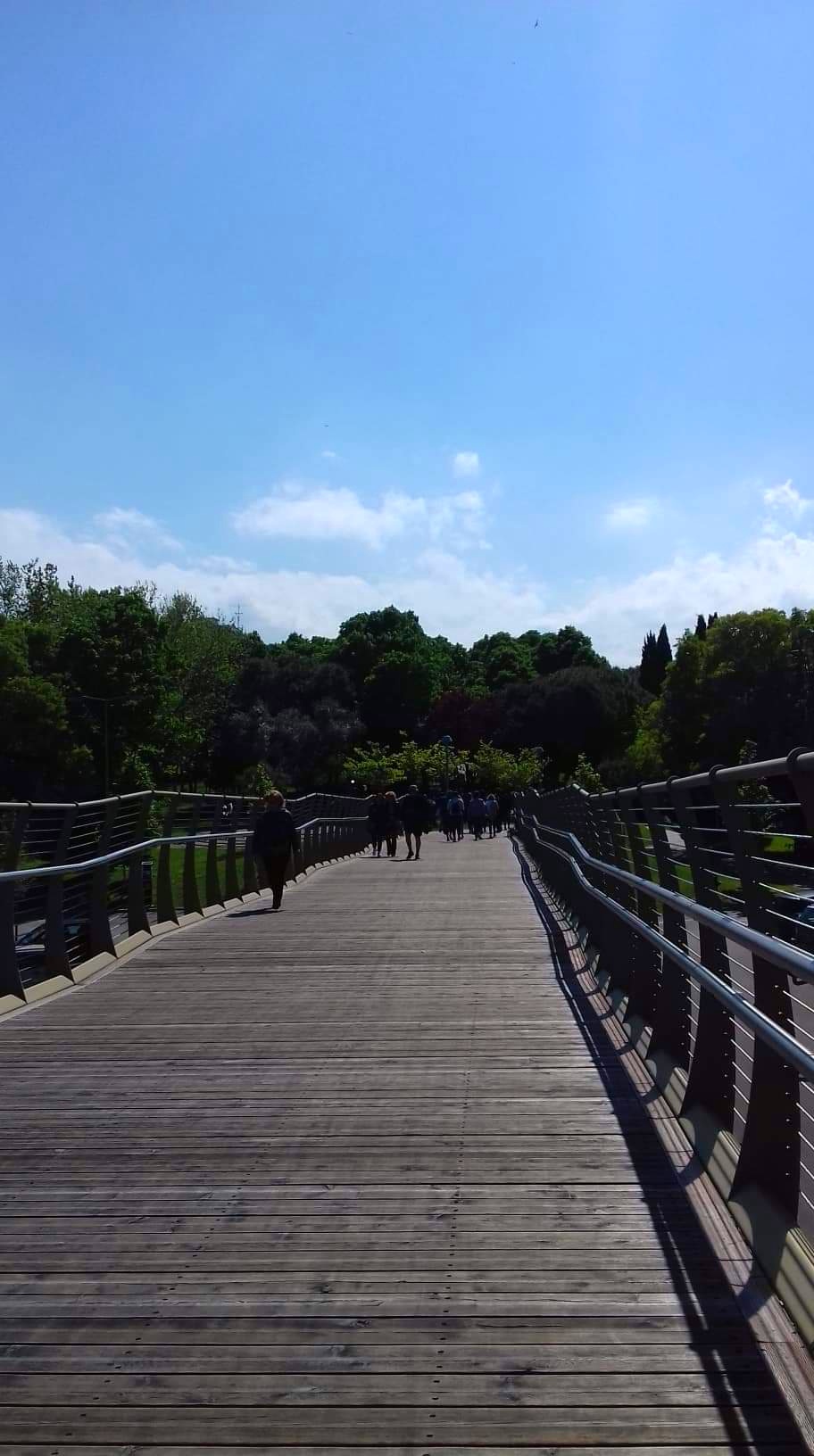 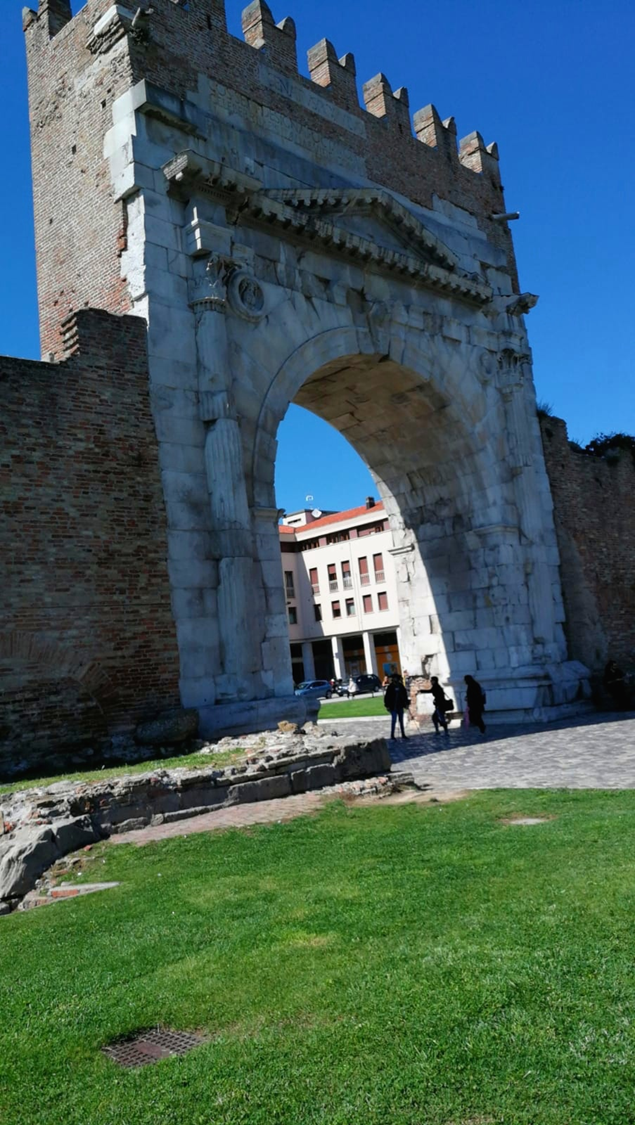 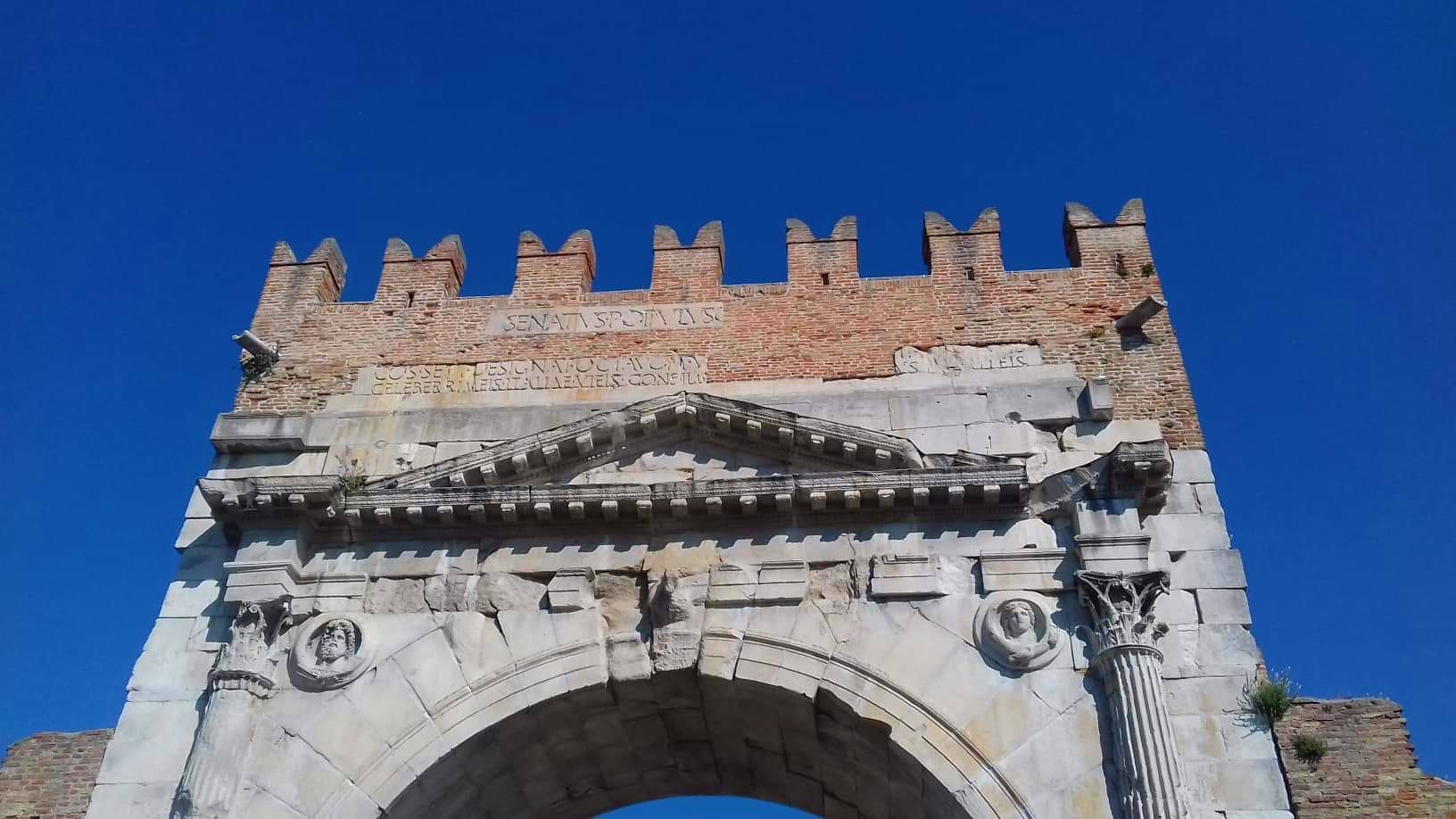 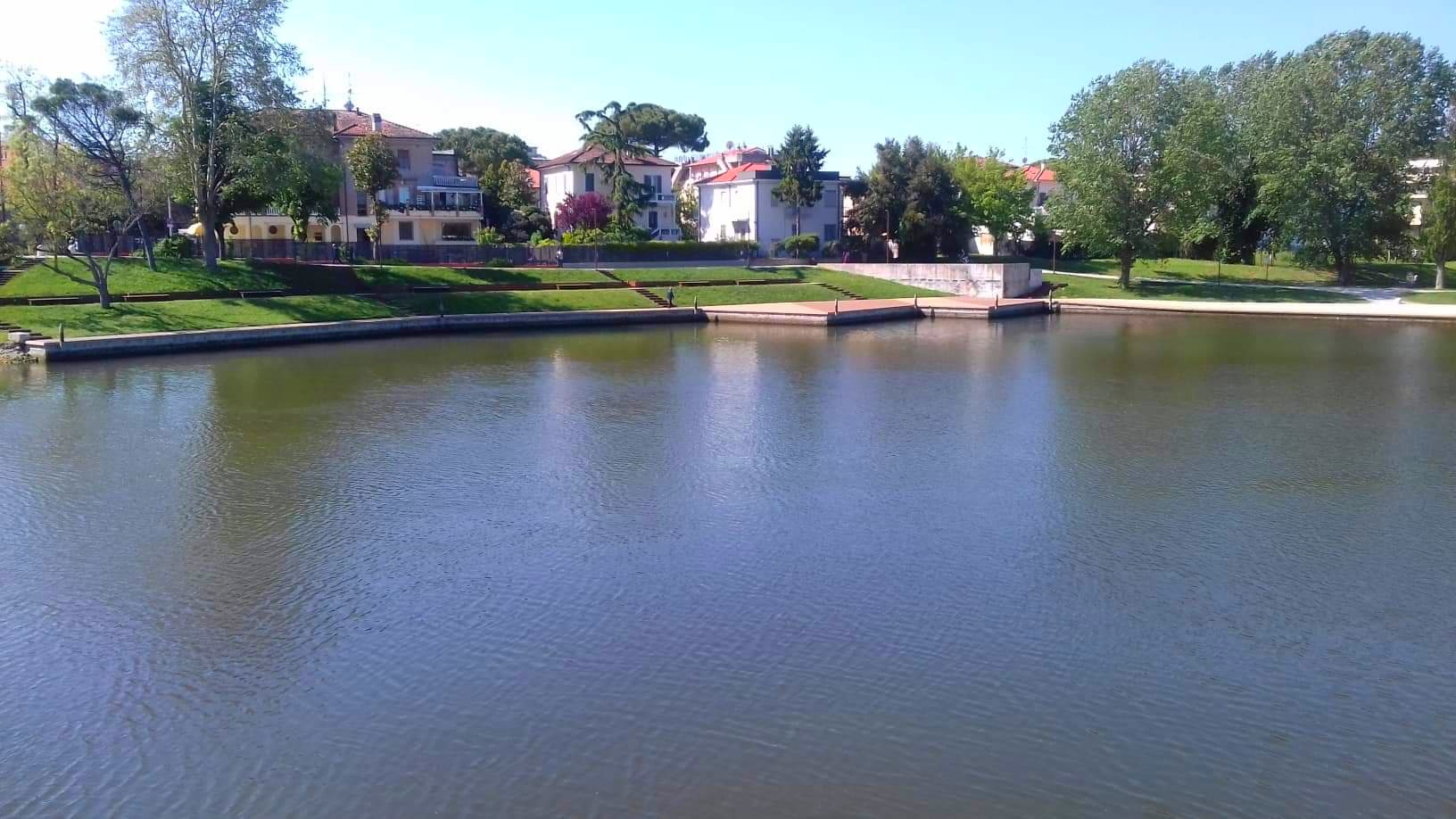 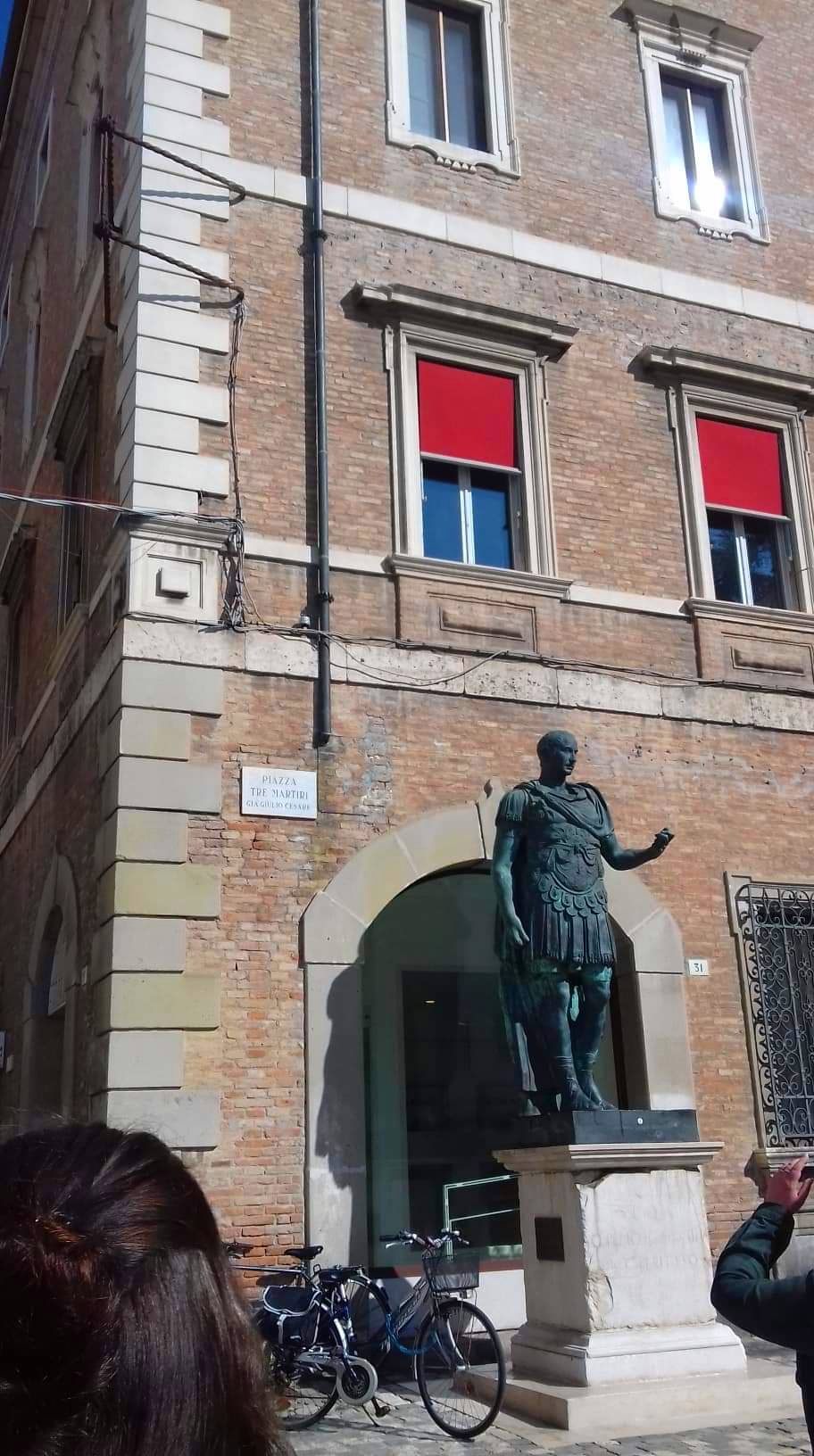 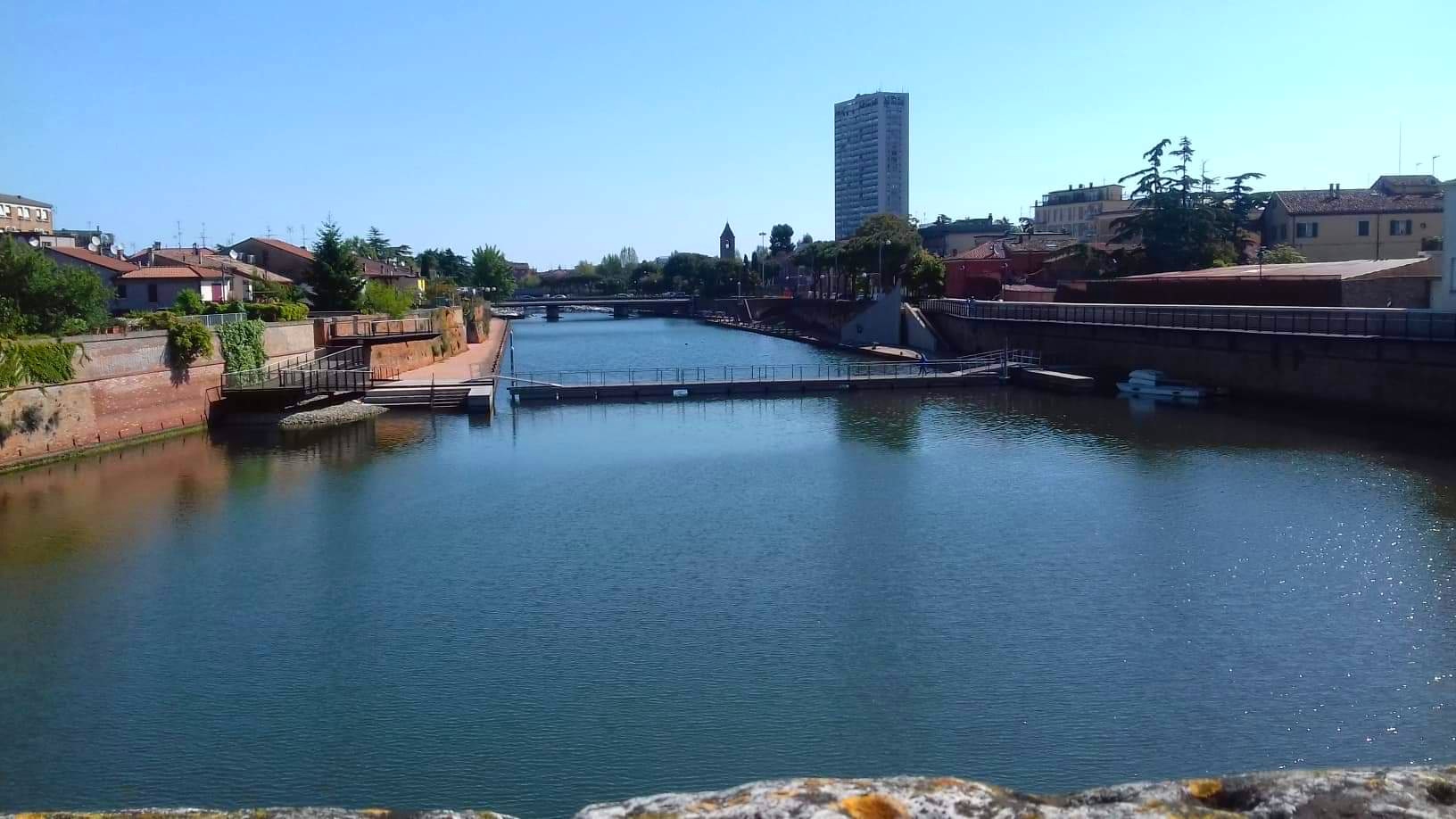 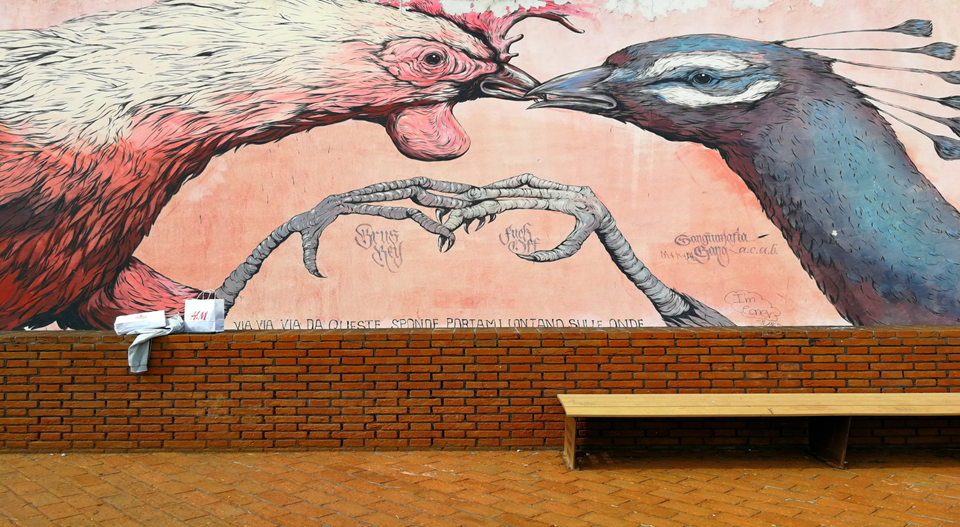 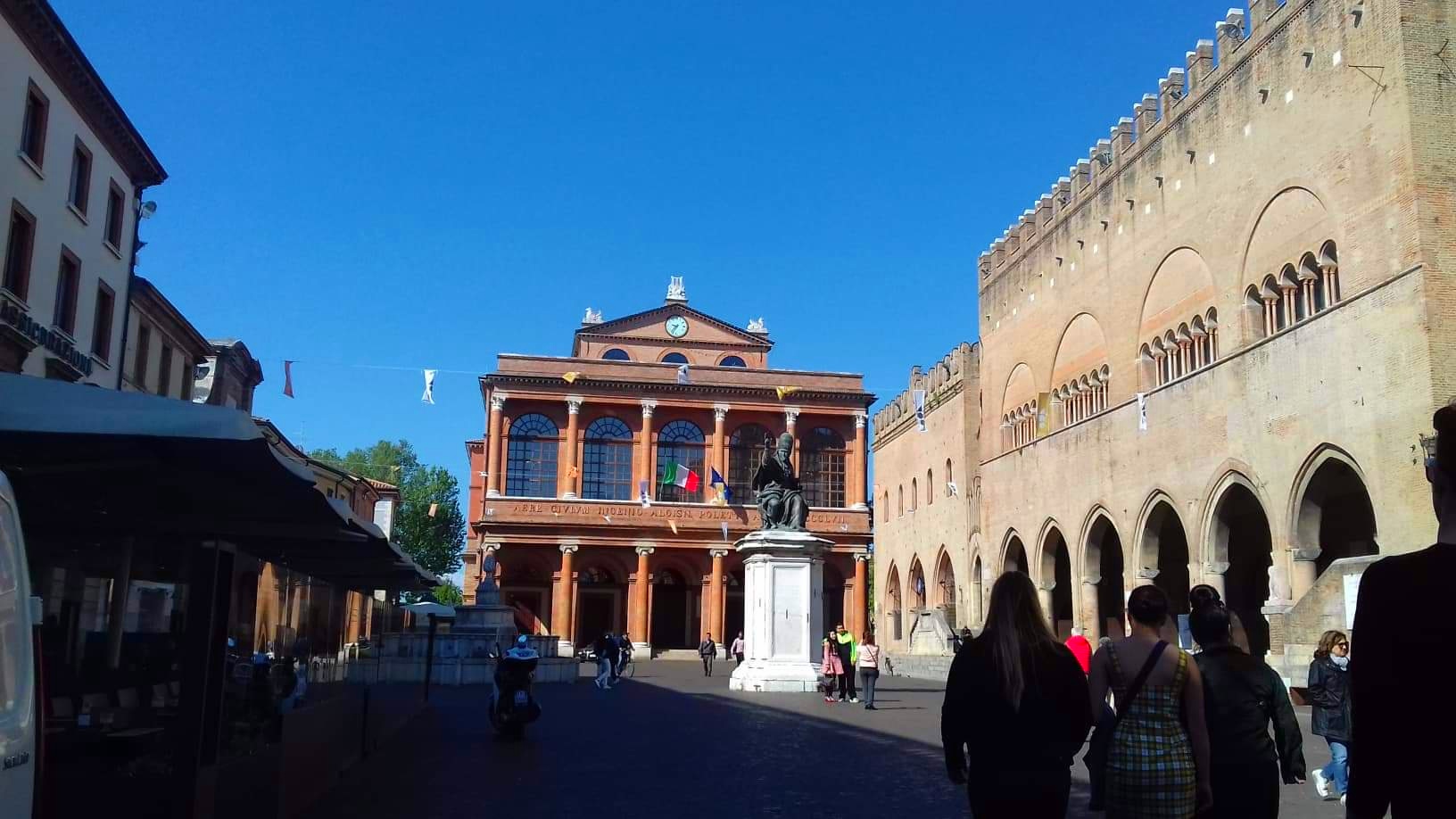 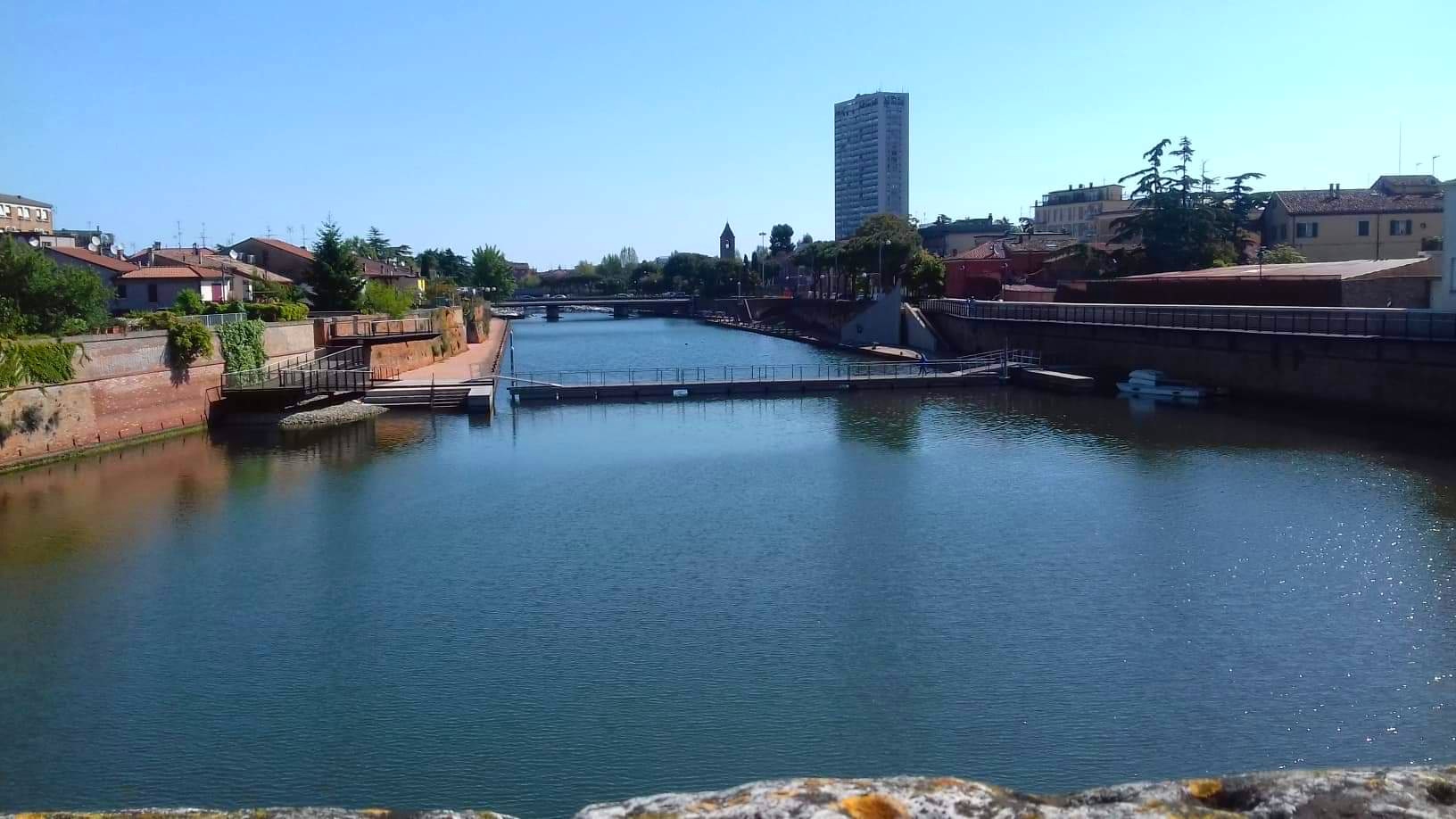 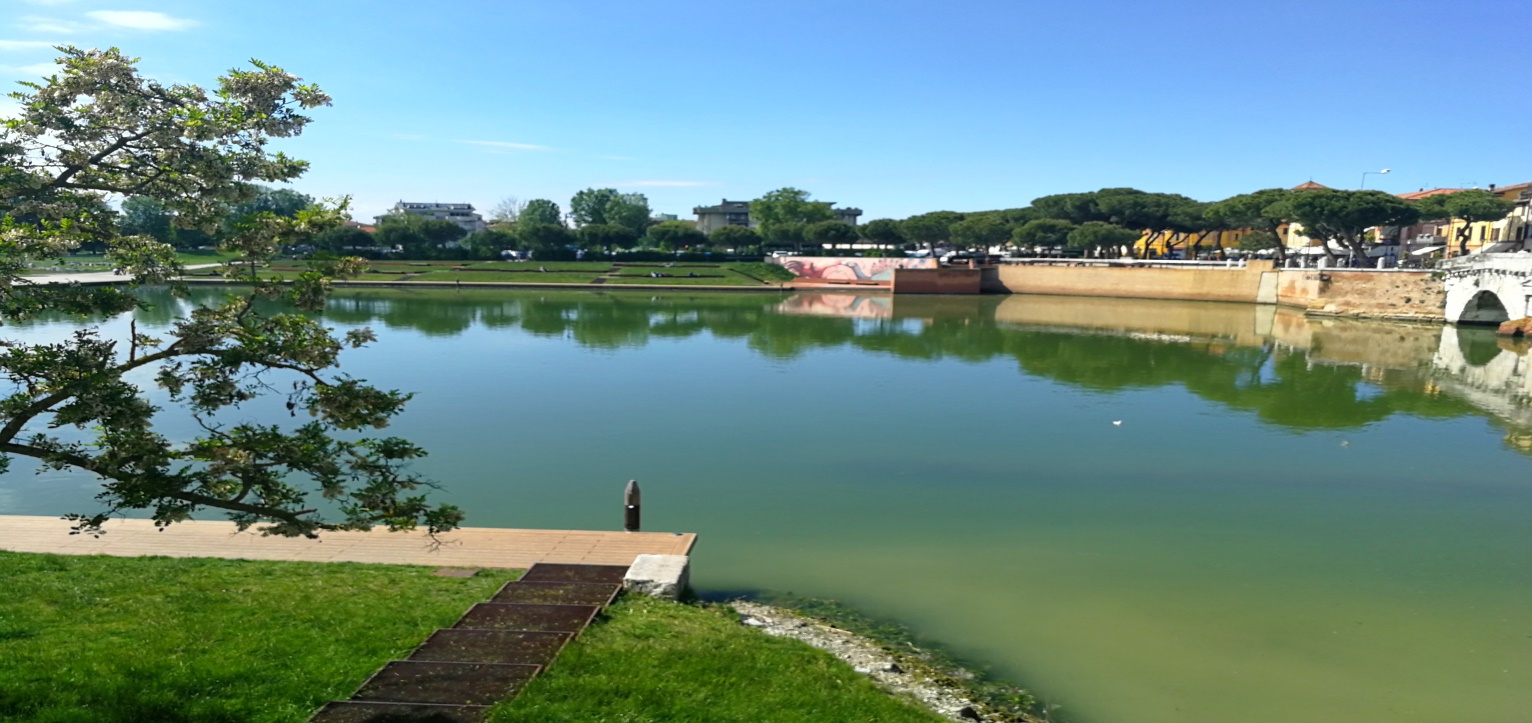 PRACA
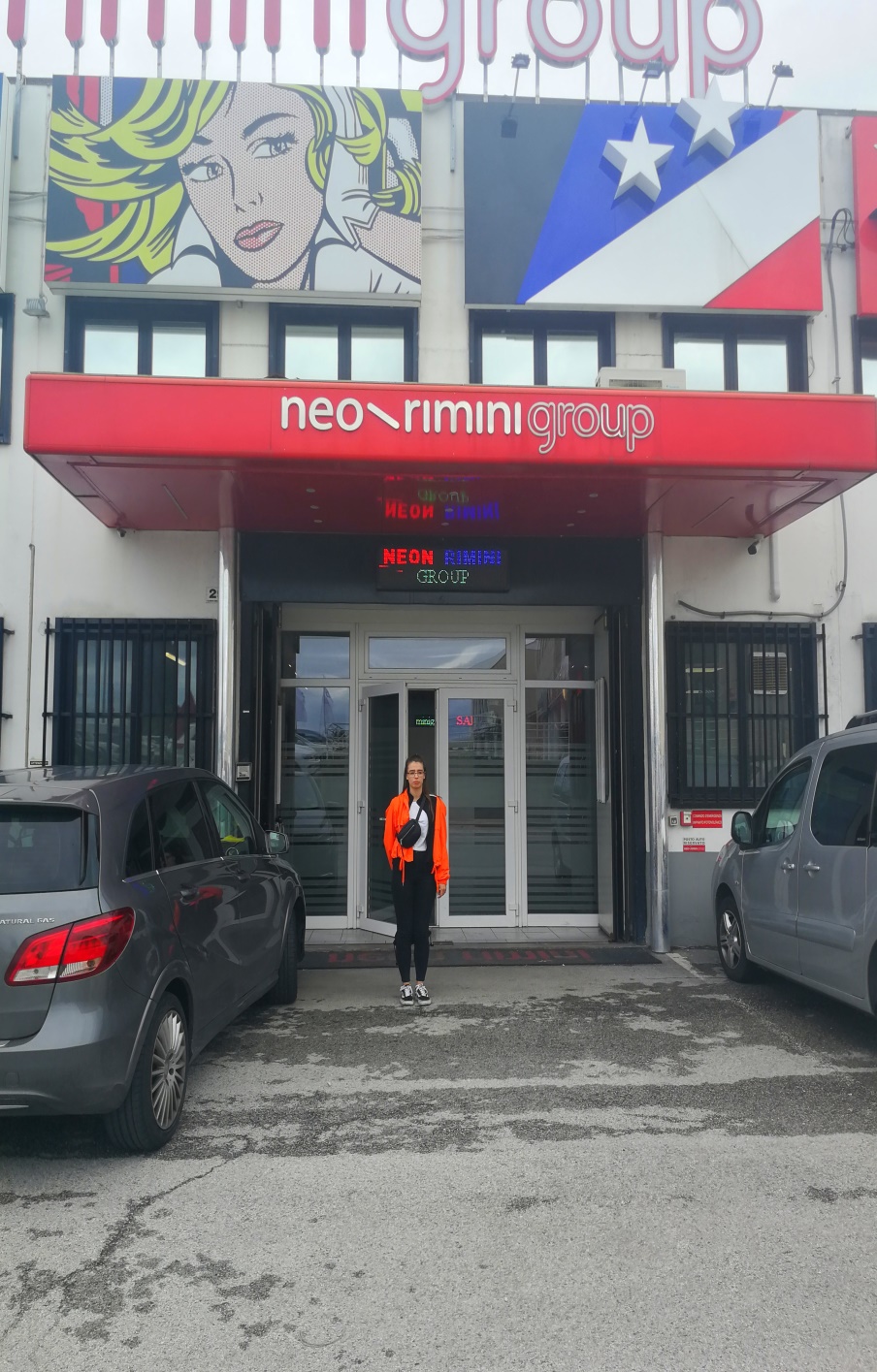 W pracy nauczyłam się: * oklejanie produktów reklamowych * projektowanie reklam*dobieranie odpowiedniej formy i środków do zaprojektowania reklamy * podstawy języka włoskiego oraz doskonaliłam umiejętność posługiwaniem się językiem angielskim*sporządzenie kosztorysu prowadzenia kampanii reklamowej *ustalenie standardów jakości pracy
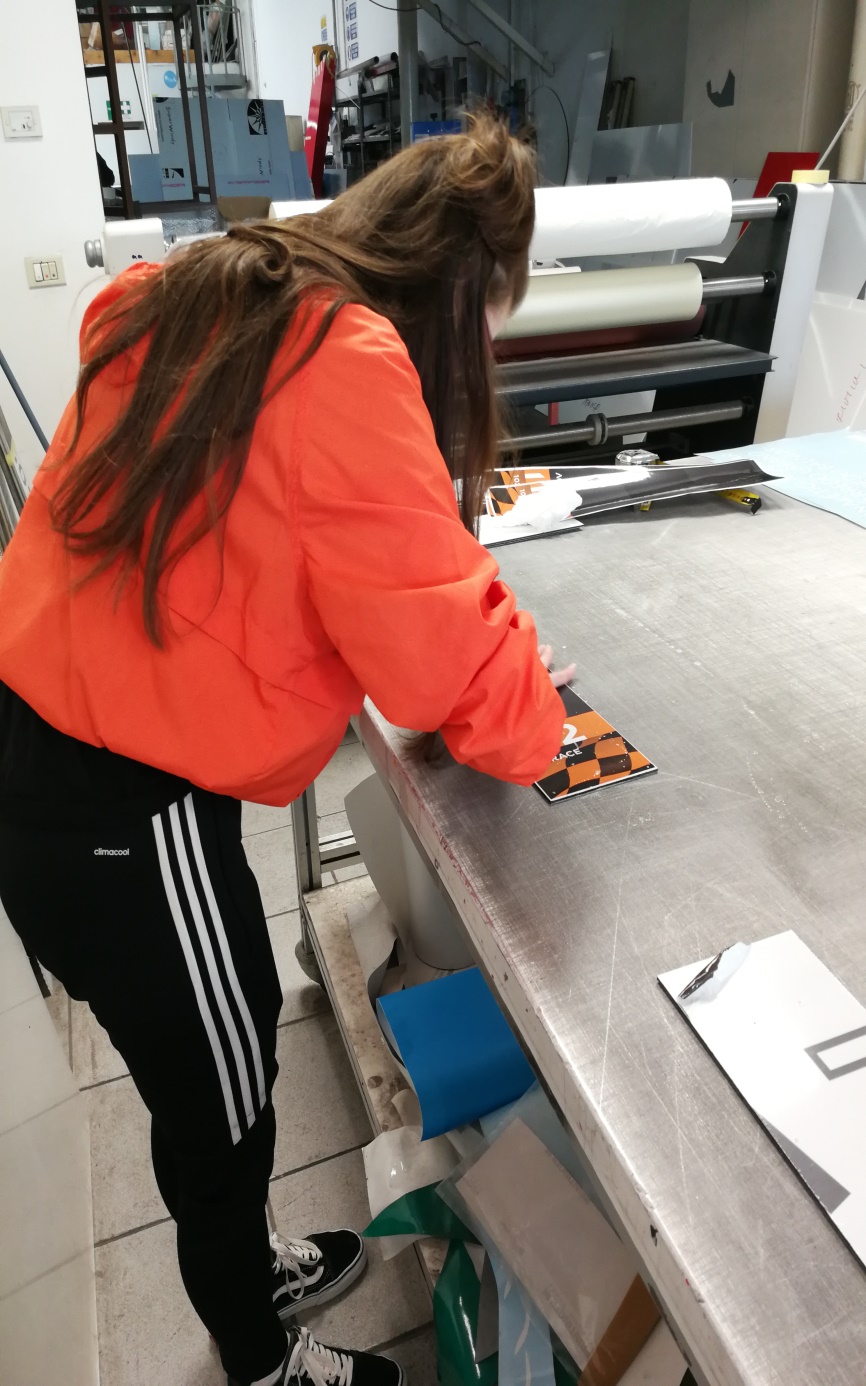 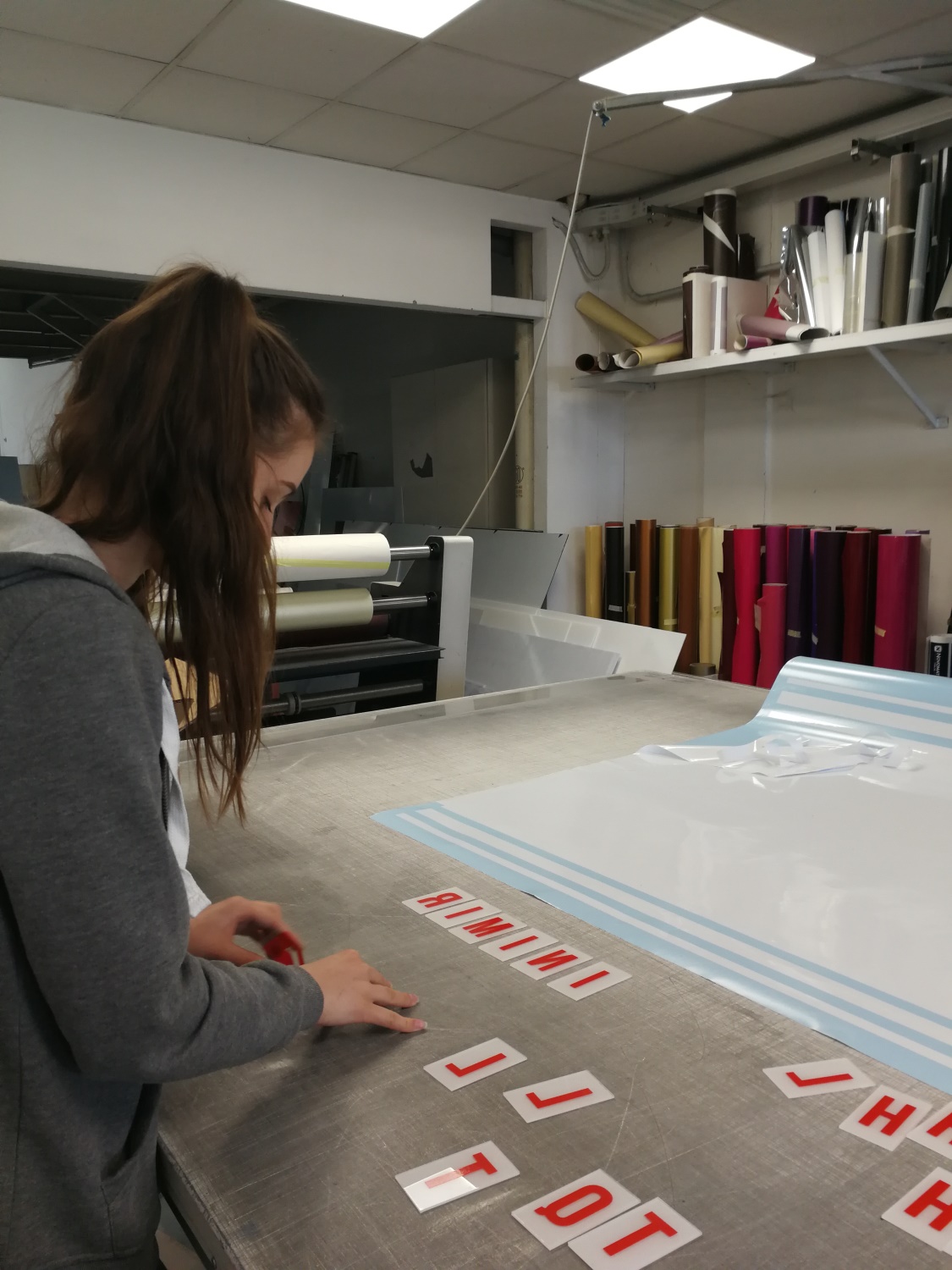 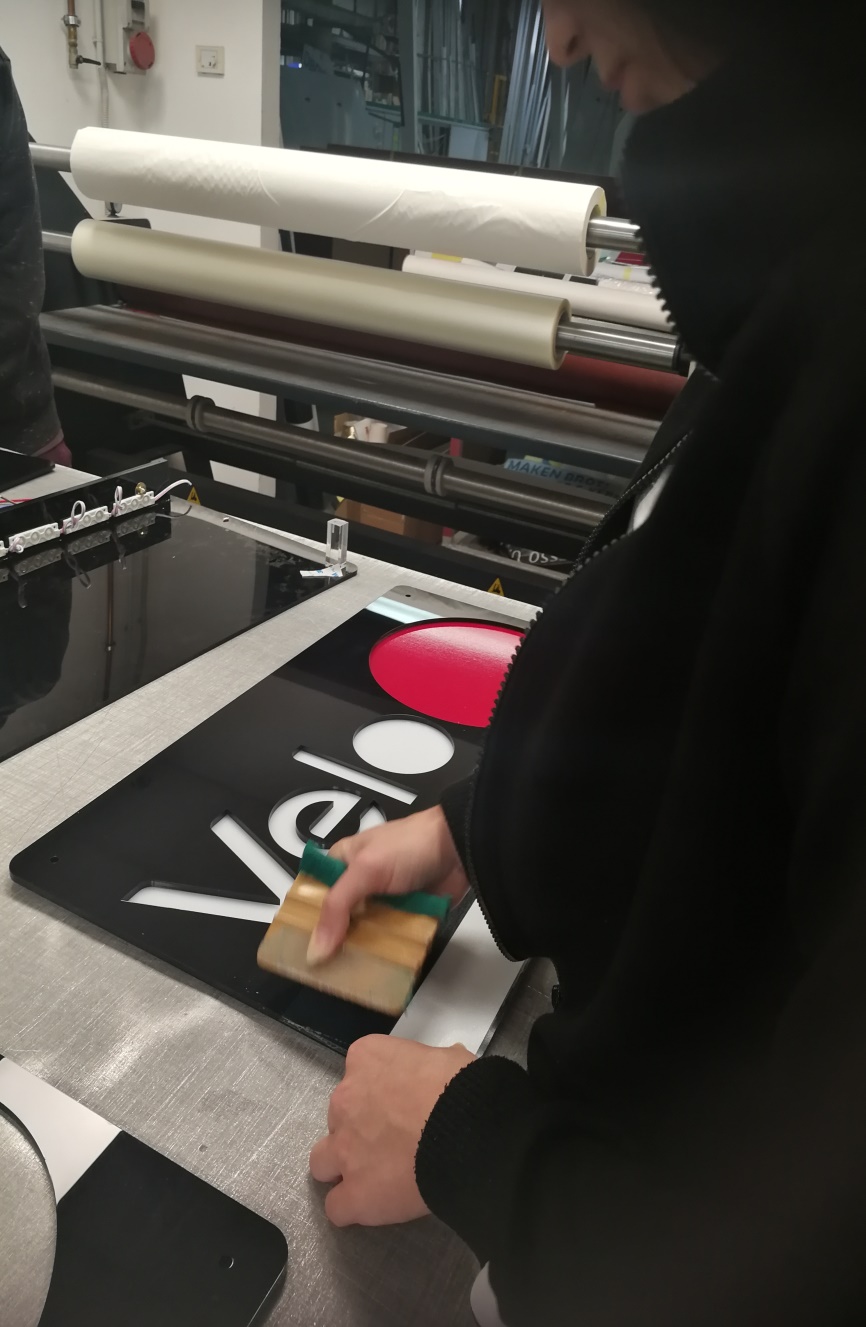 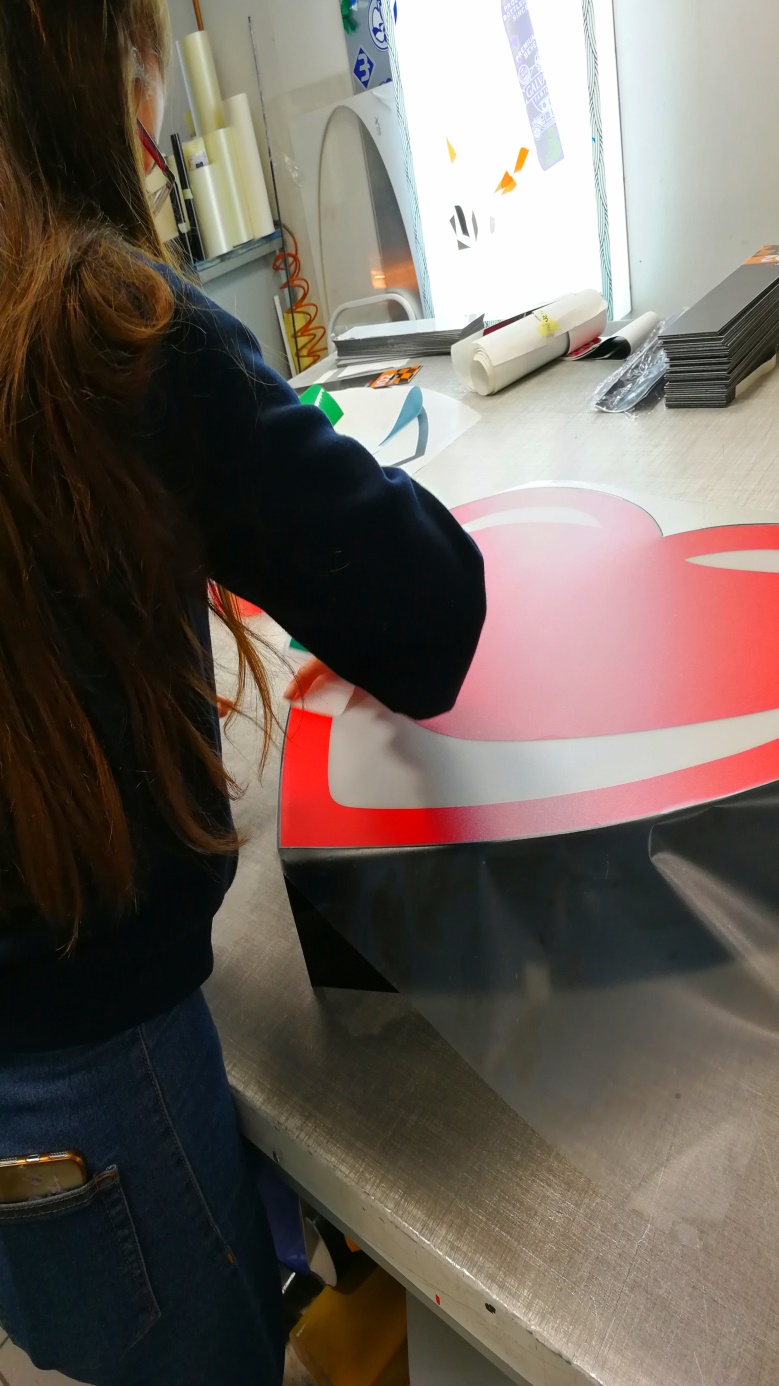 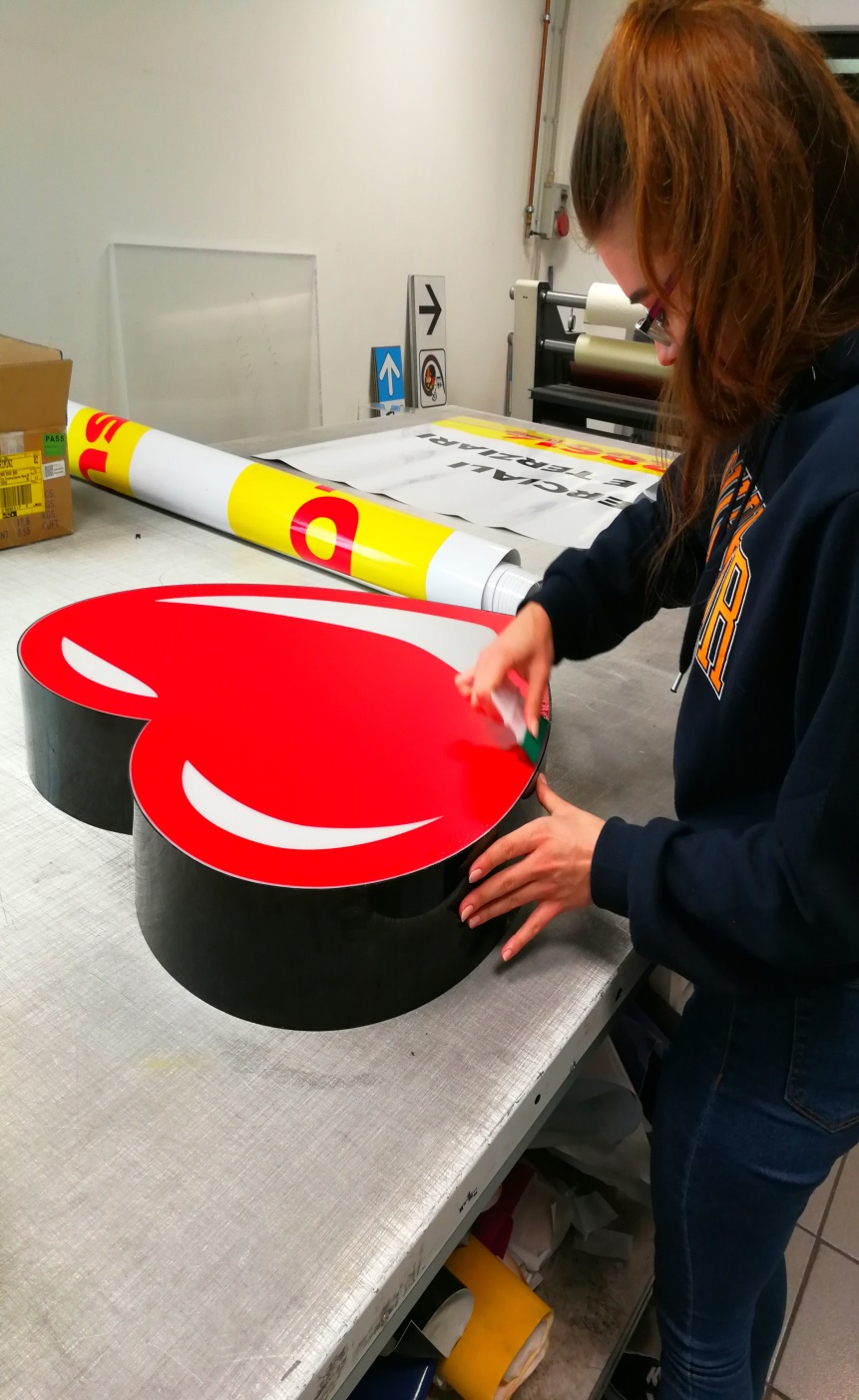 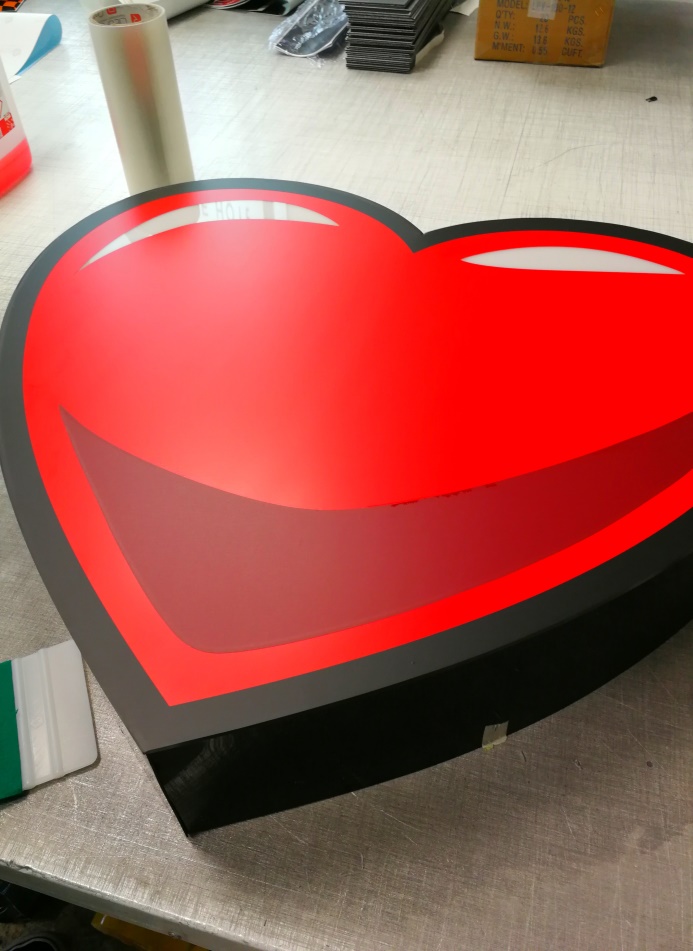 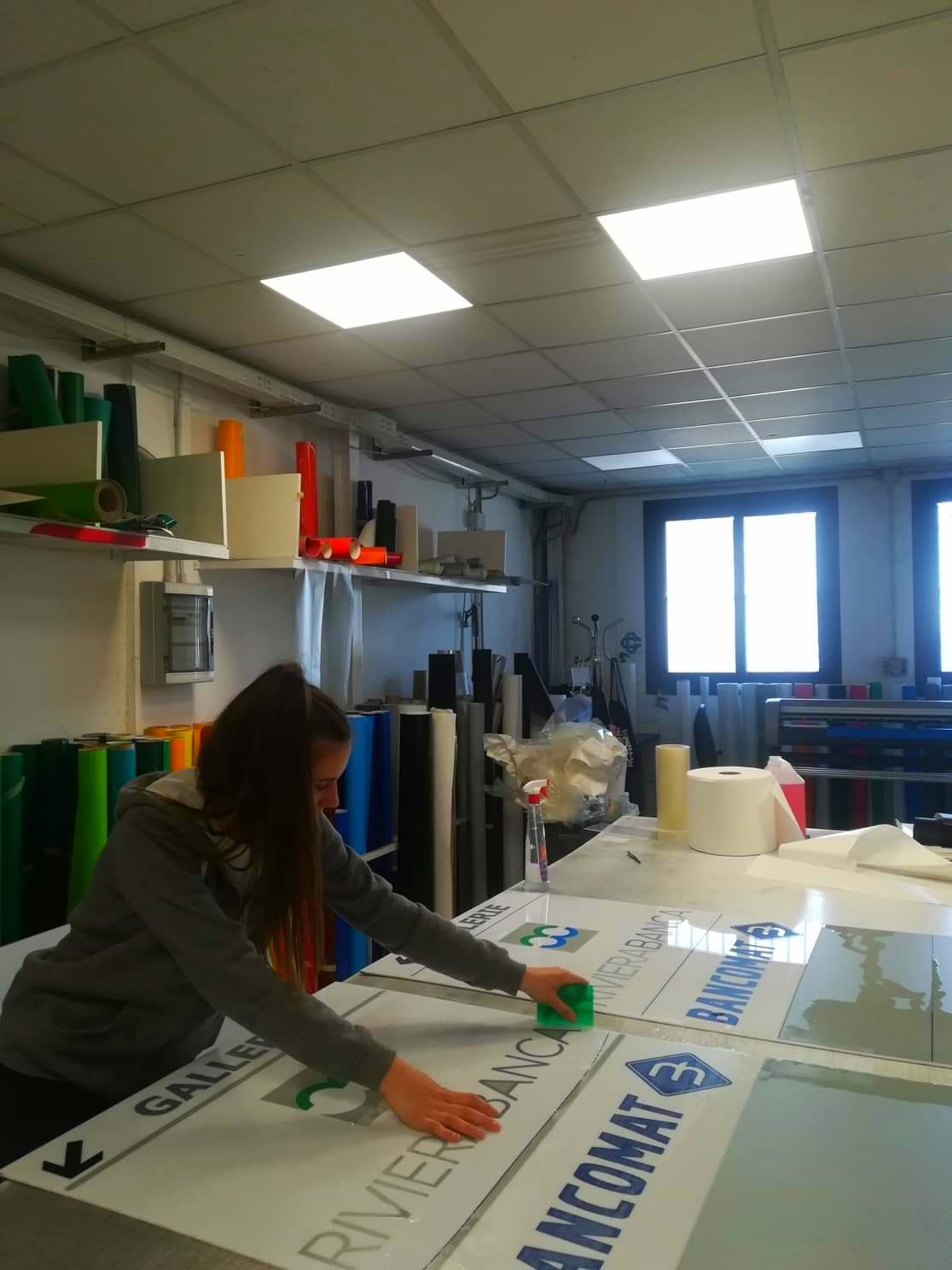 WENECJA
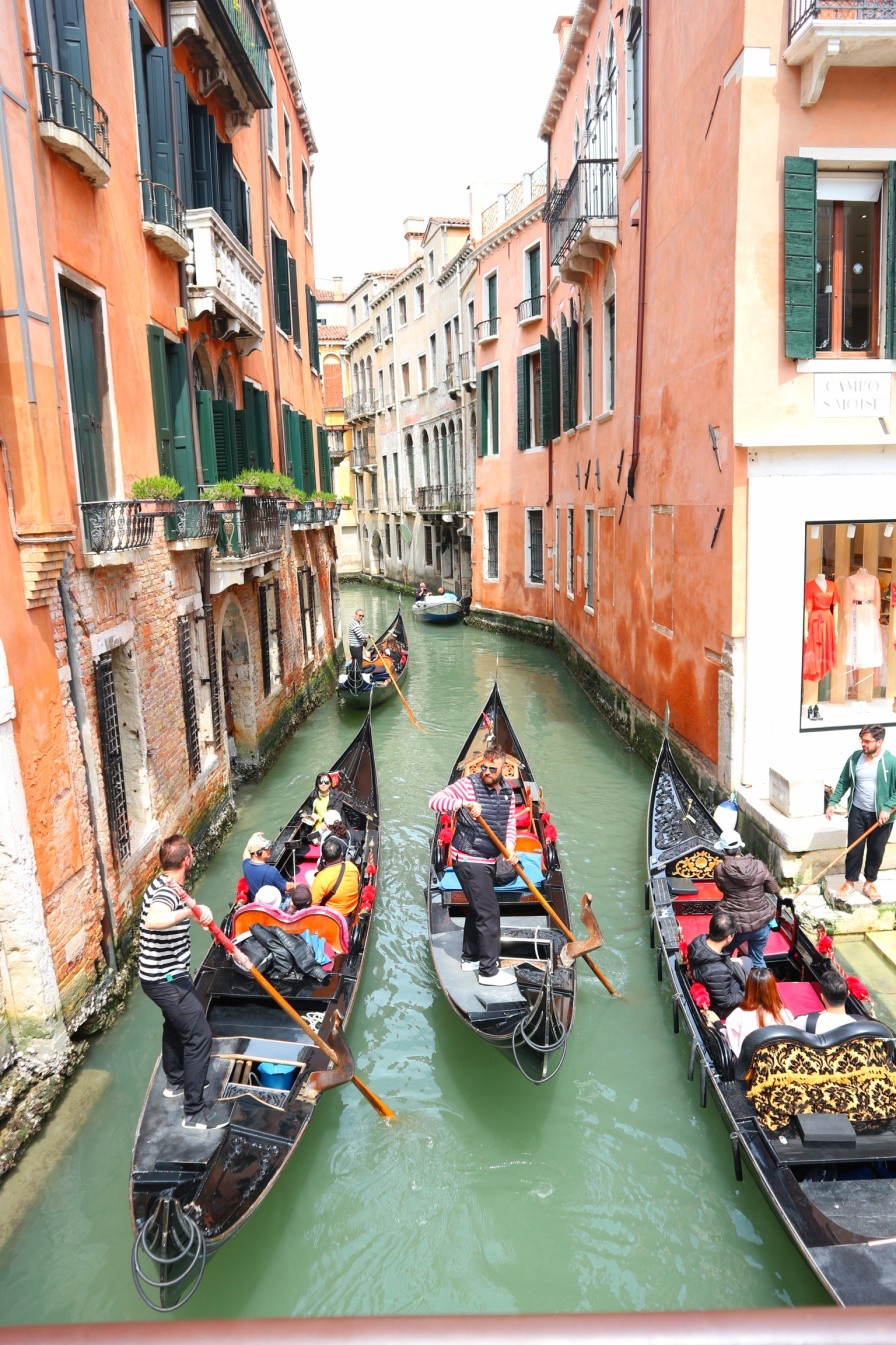 W Wenecji mieliśmy okazję zobaczyć: * Pałac Dożów*Plac Świętego Marka * Most Rialto * Canal Grande* Most Westchnień * Dzwonnica św. Marka * Murano
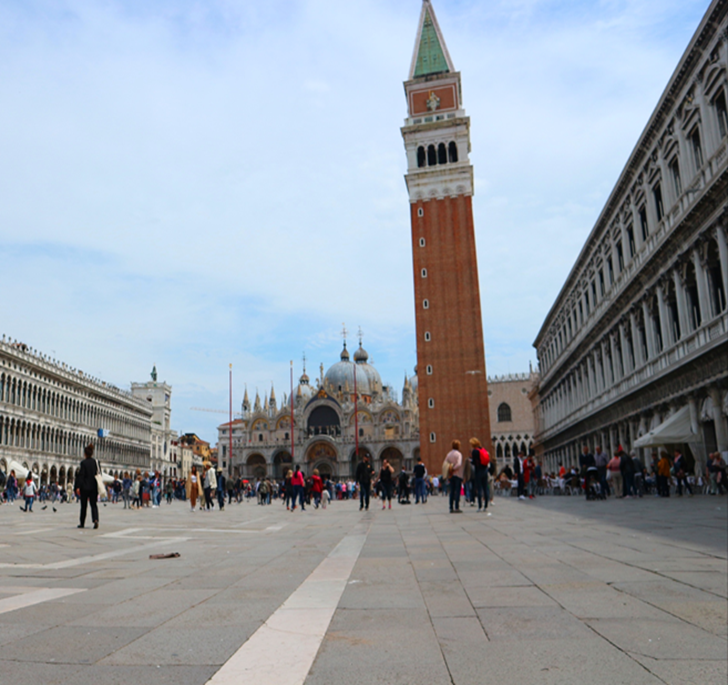 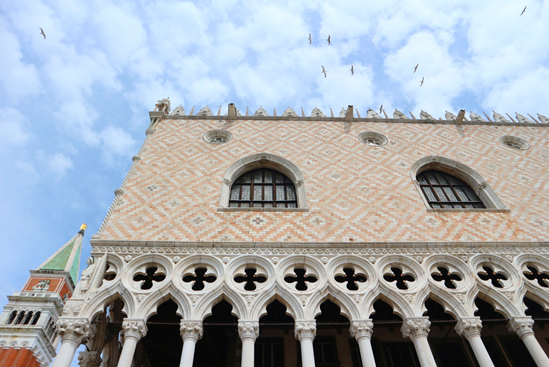 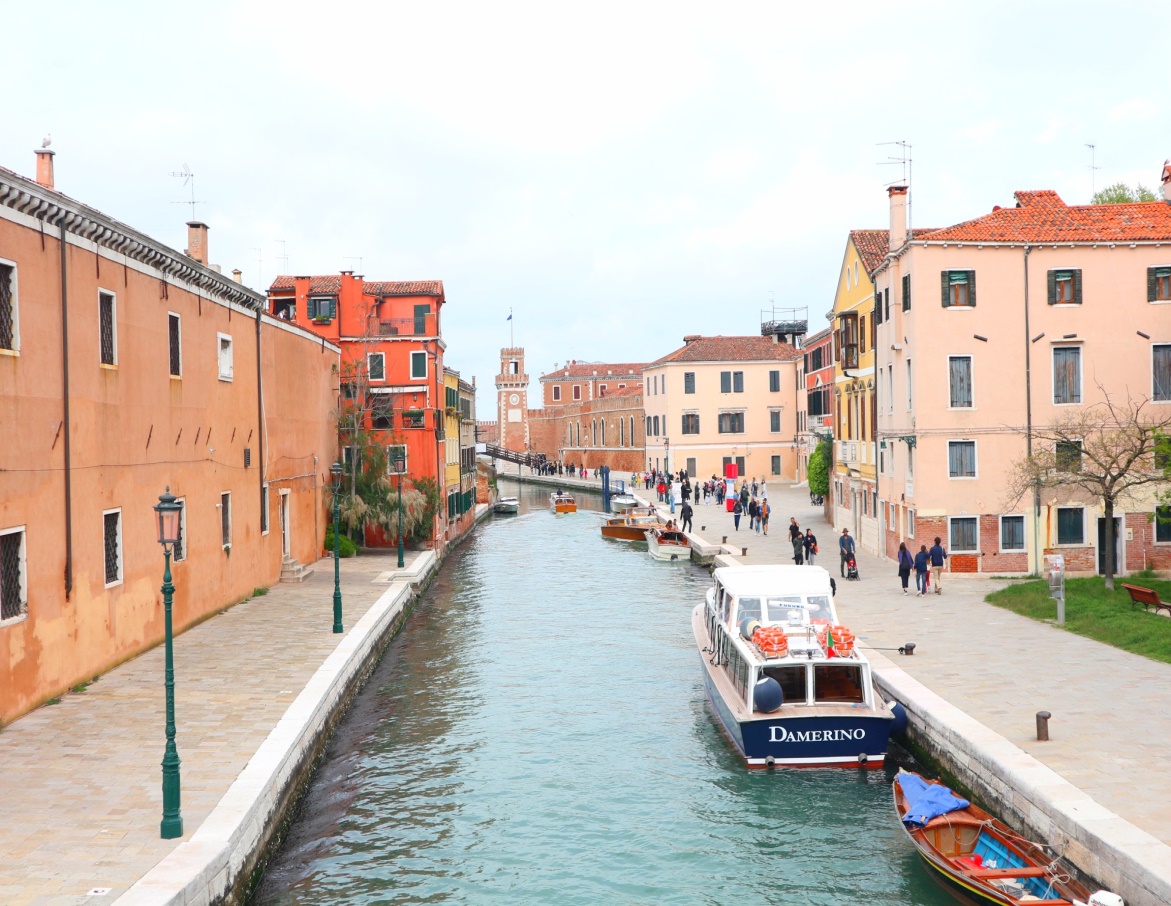 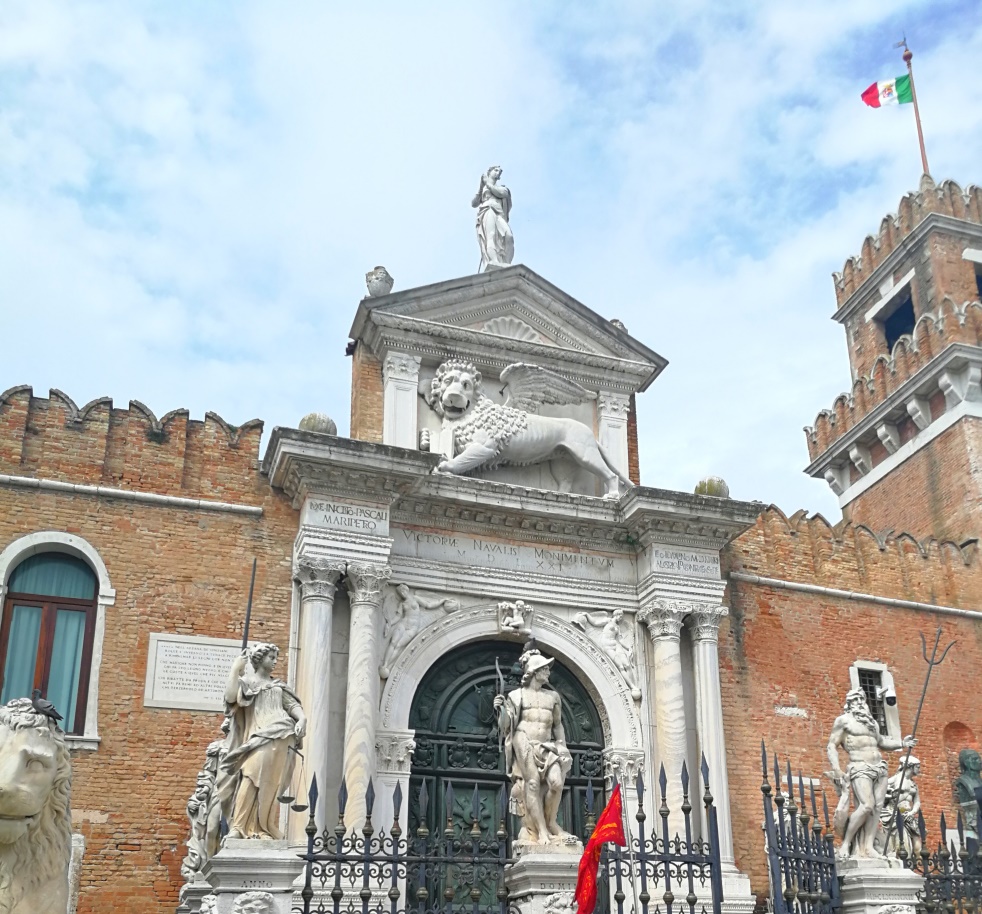 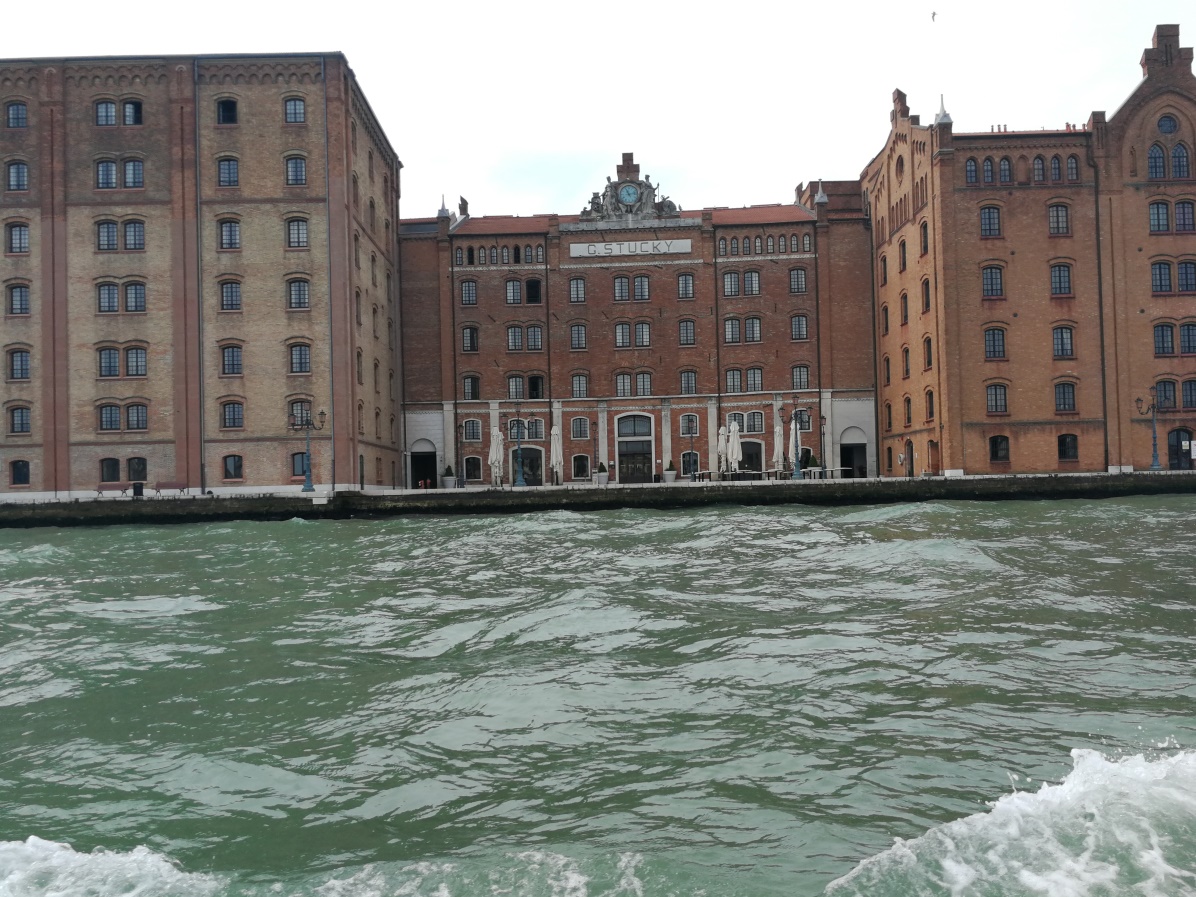 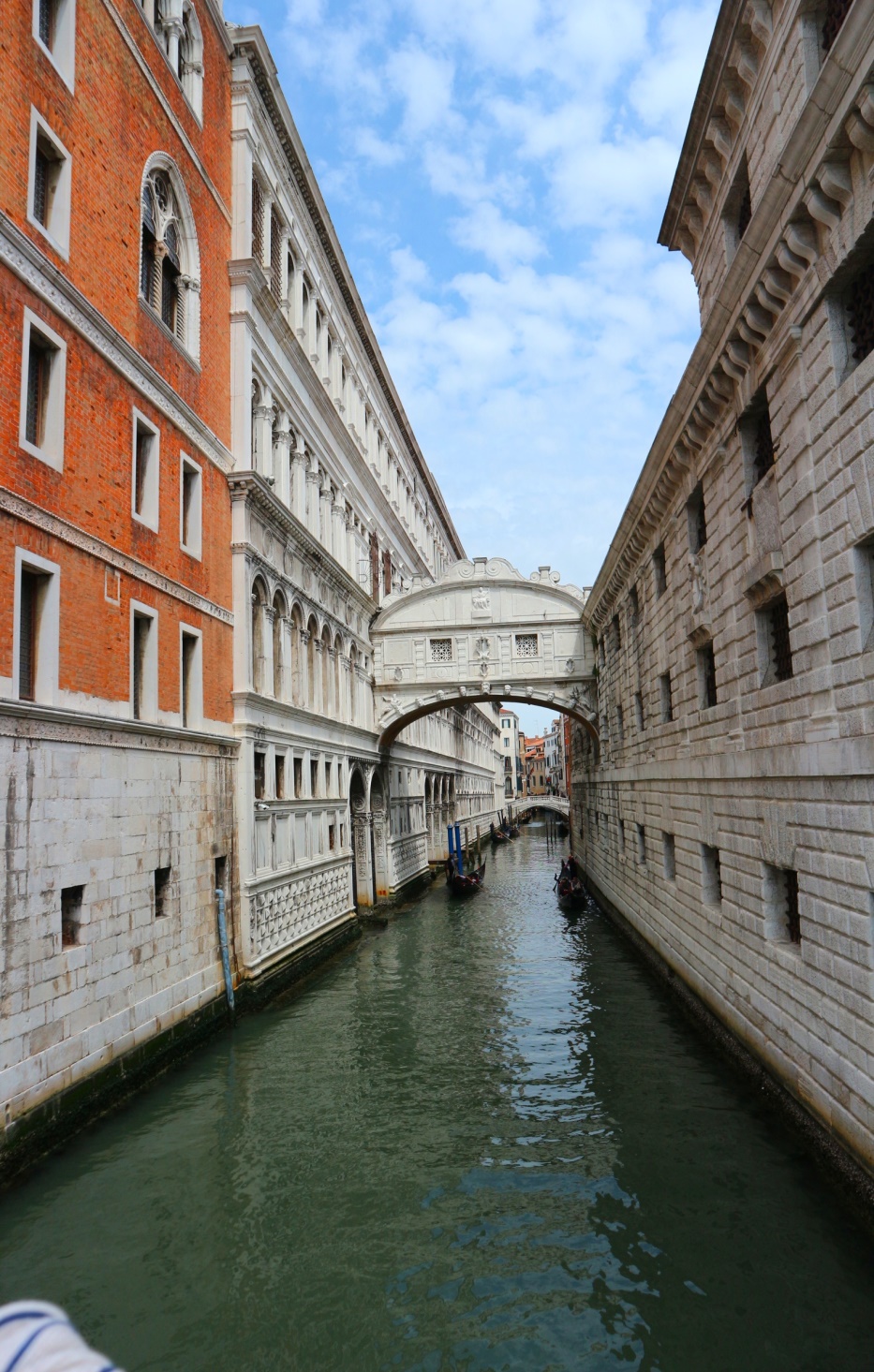 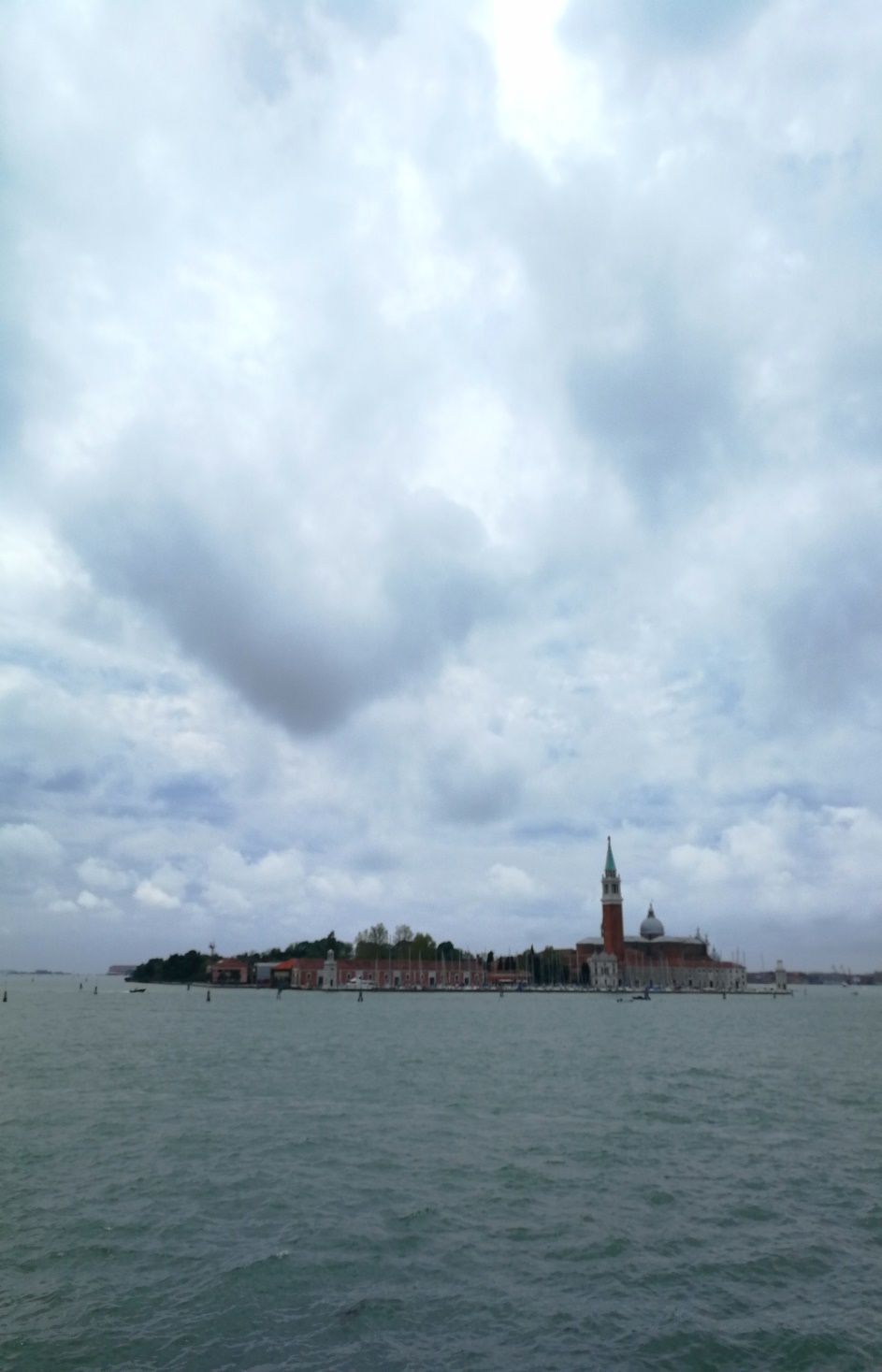 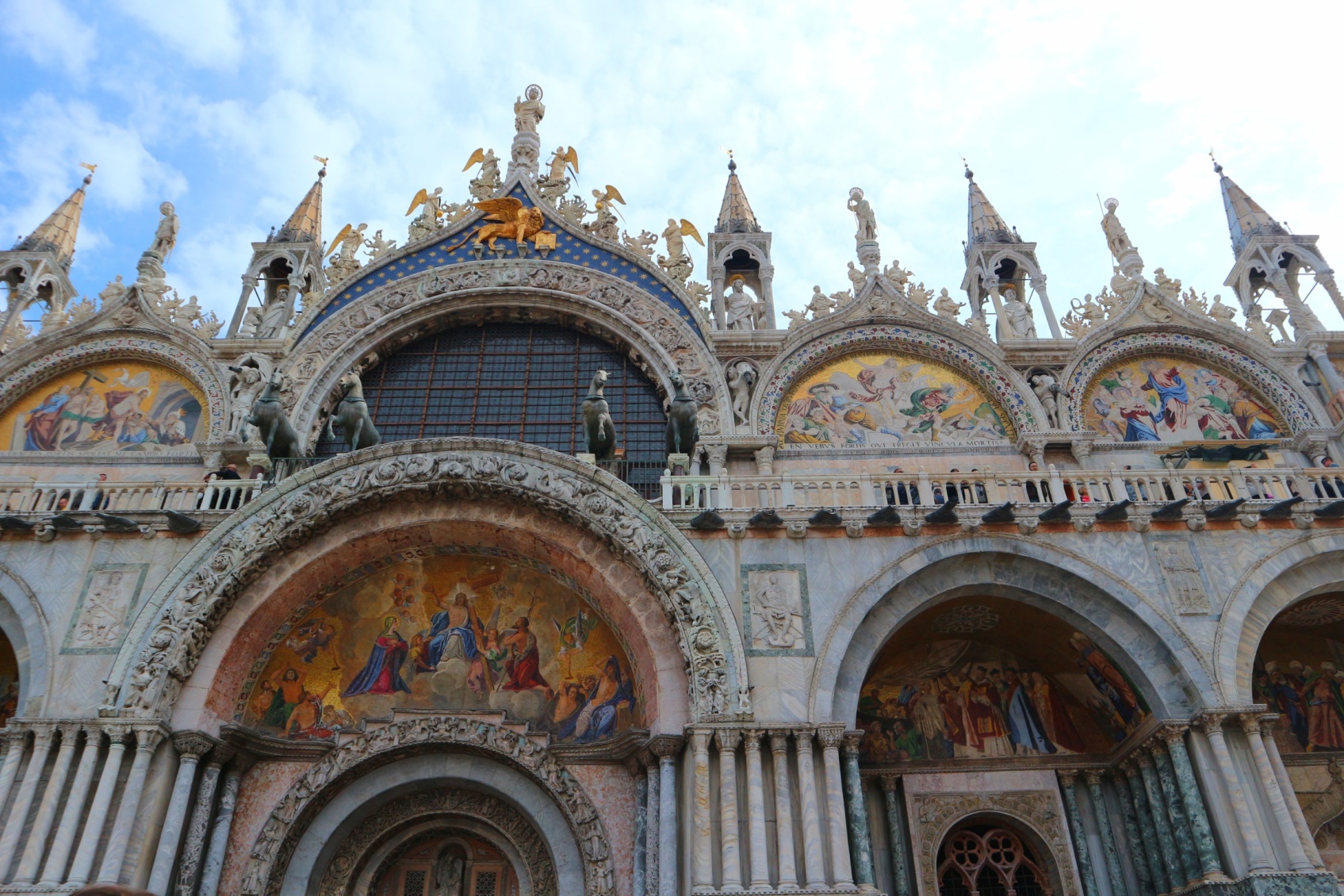 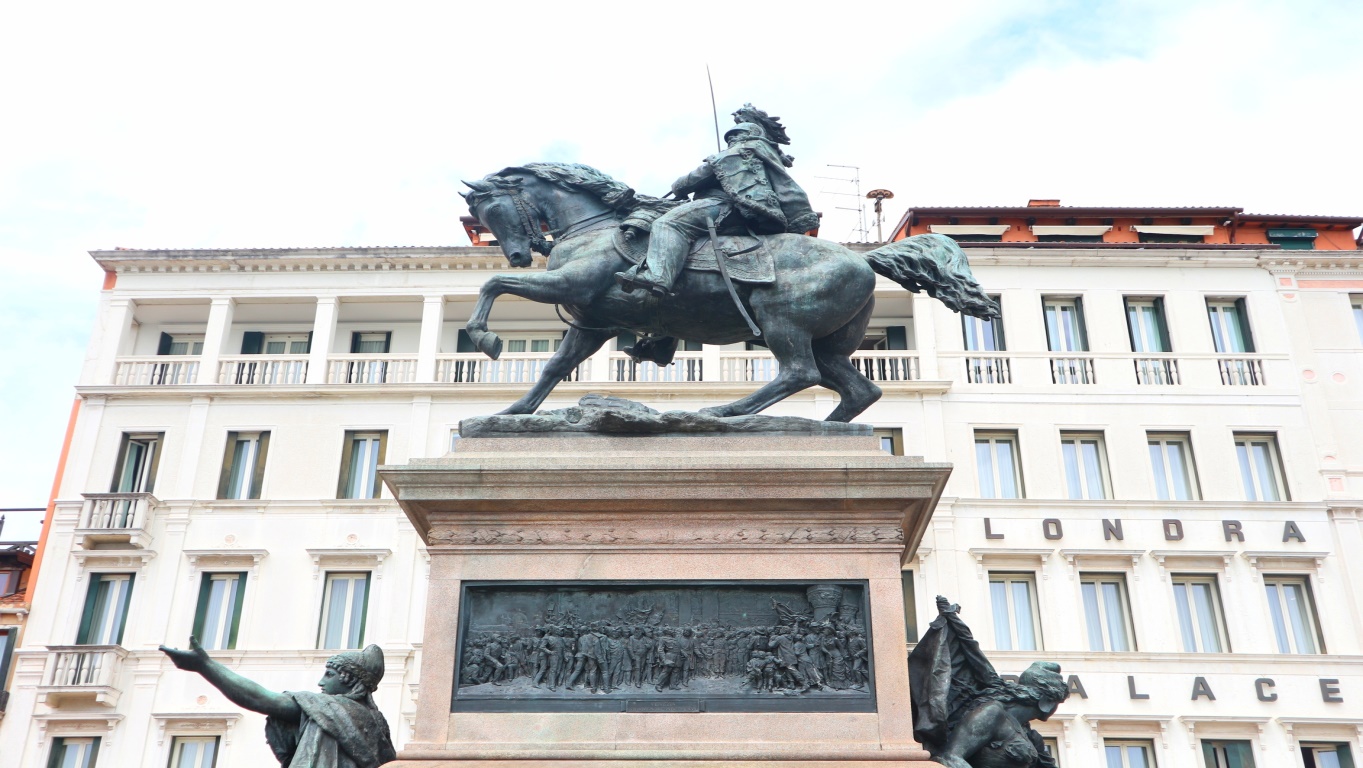 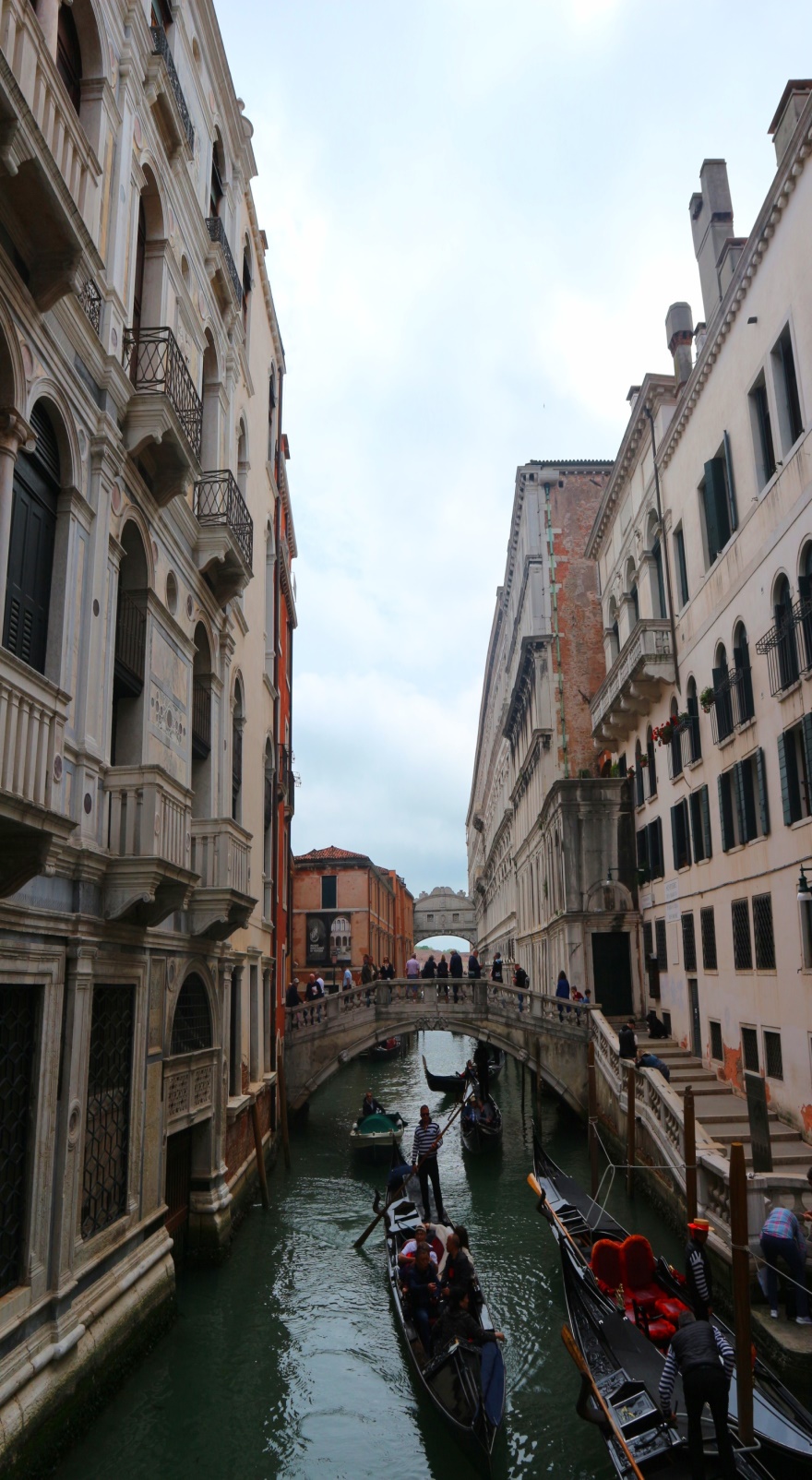 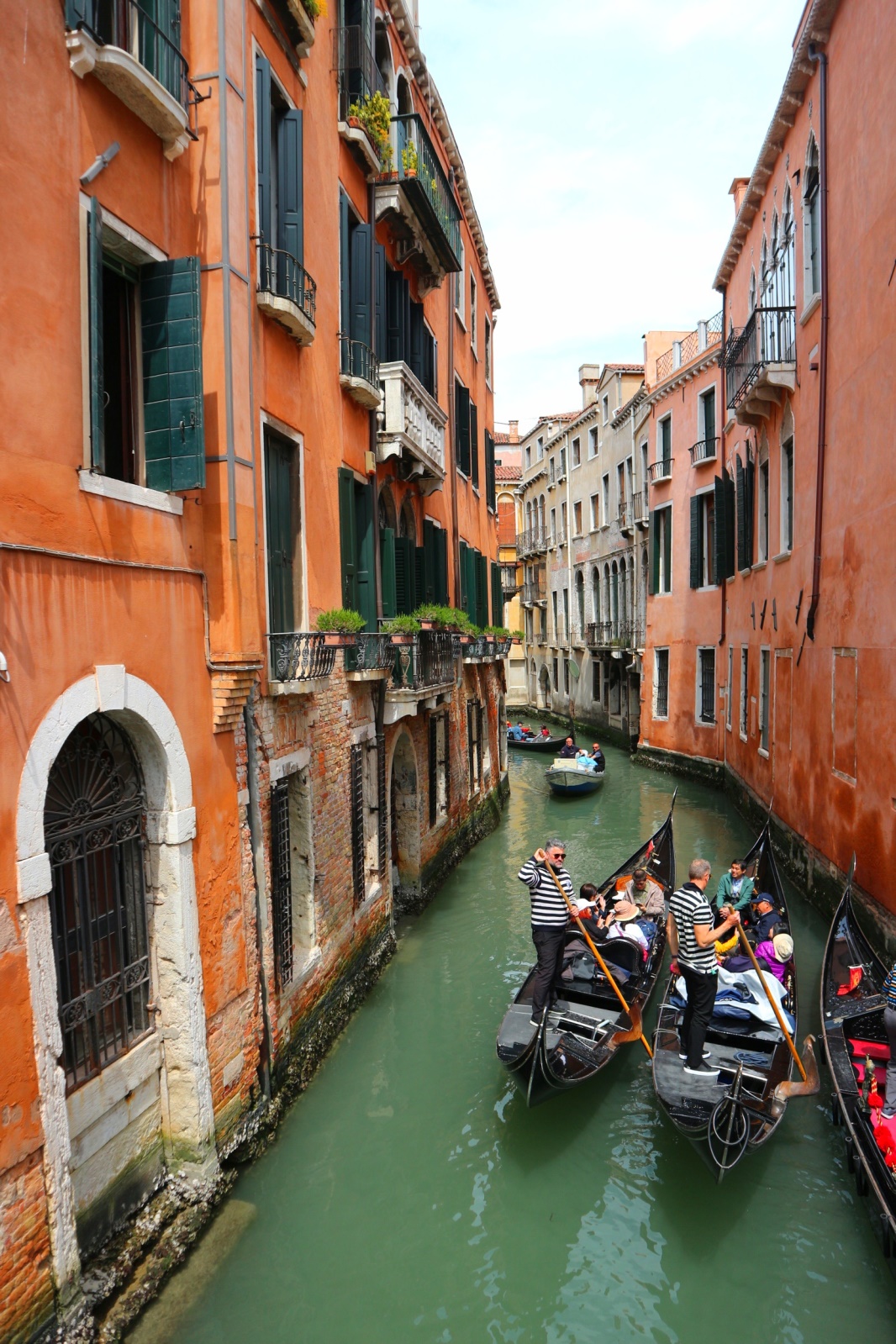 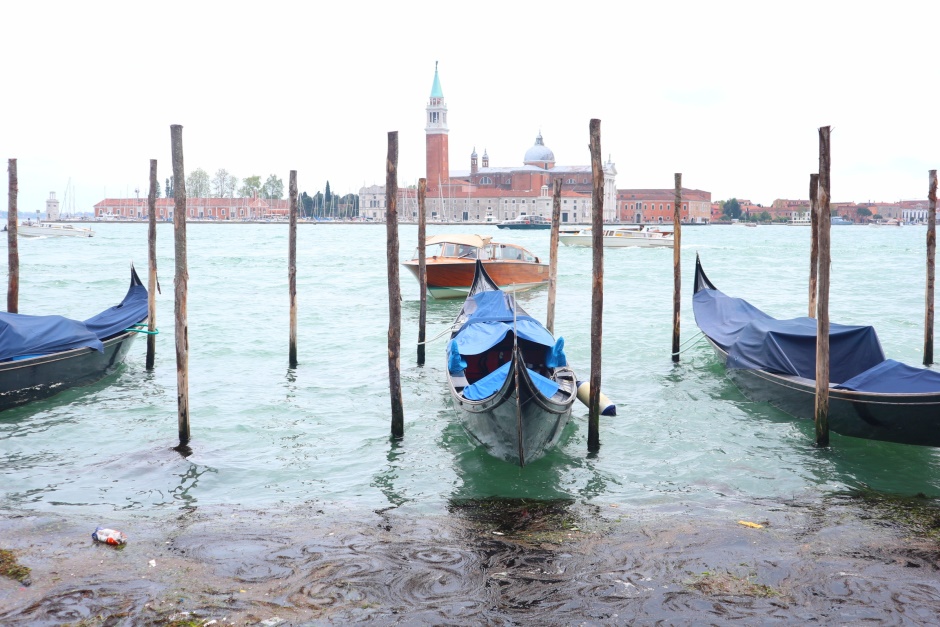 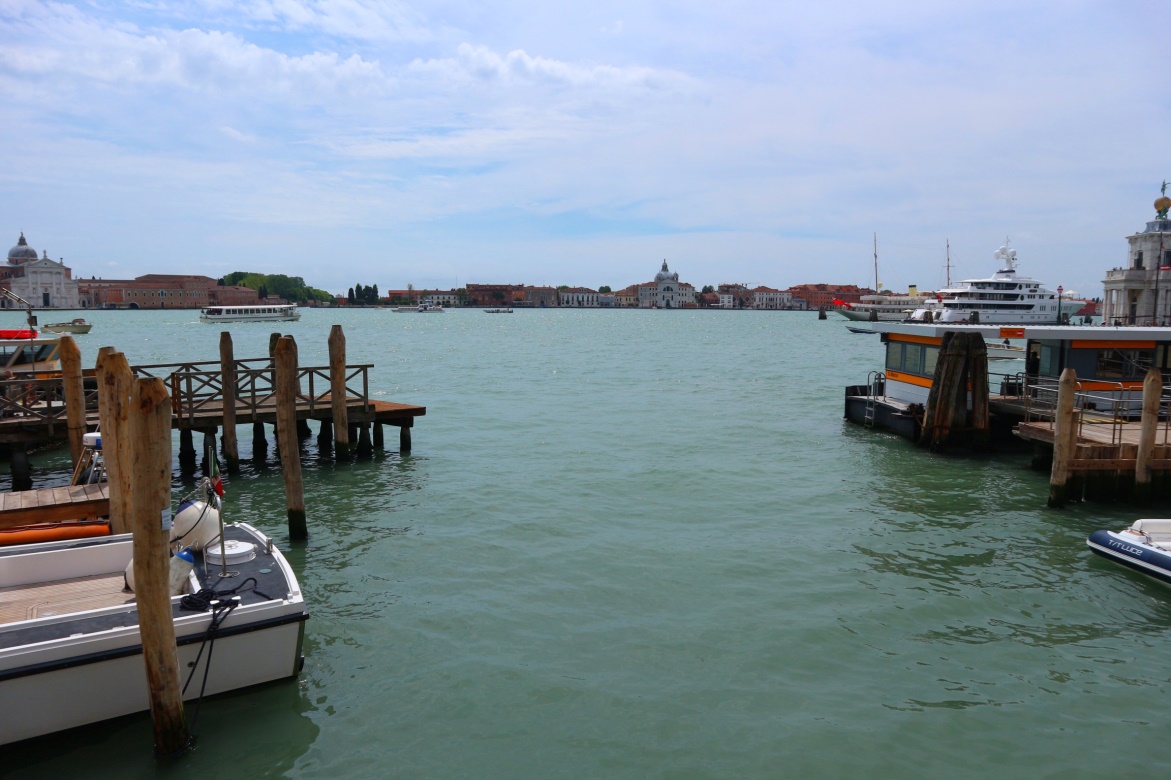 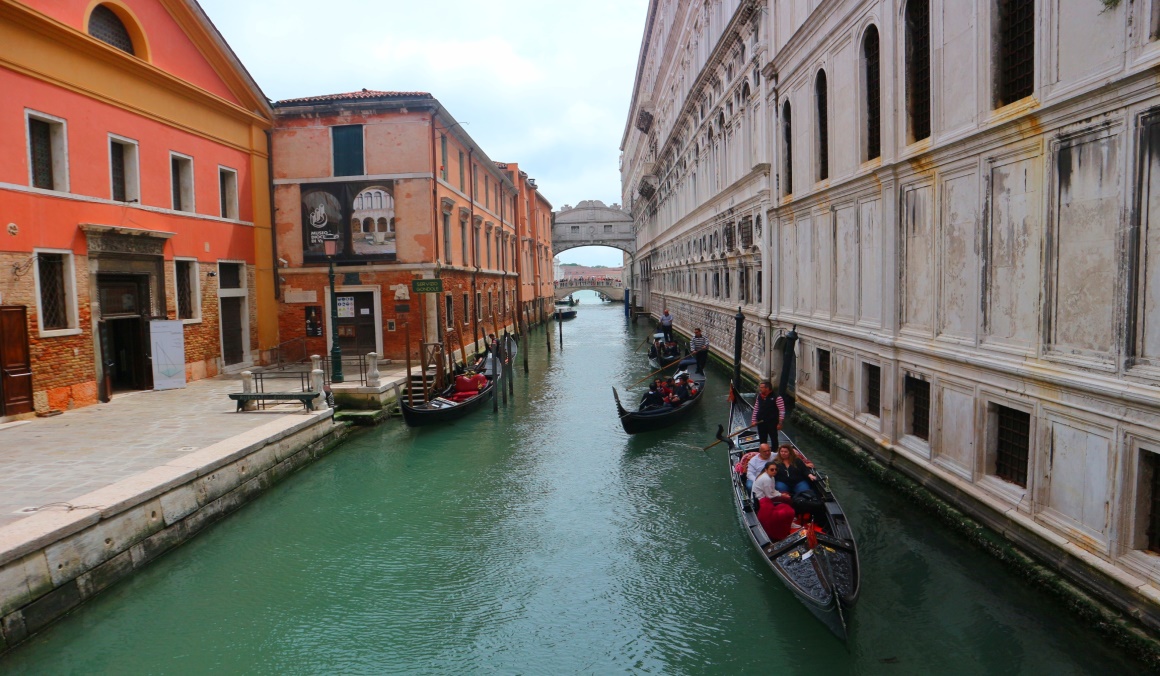 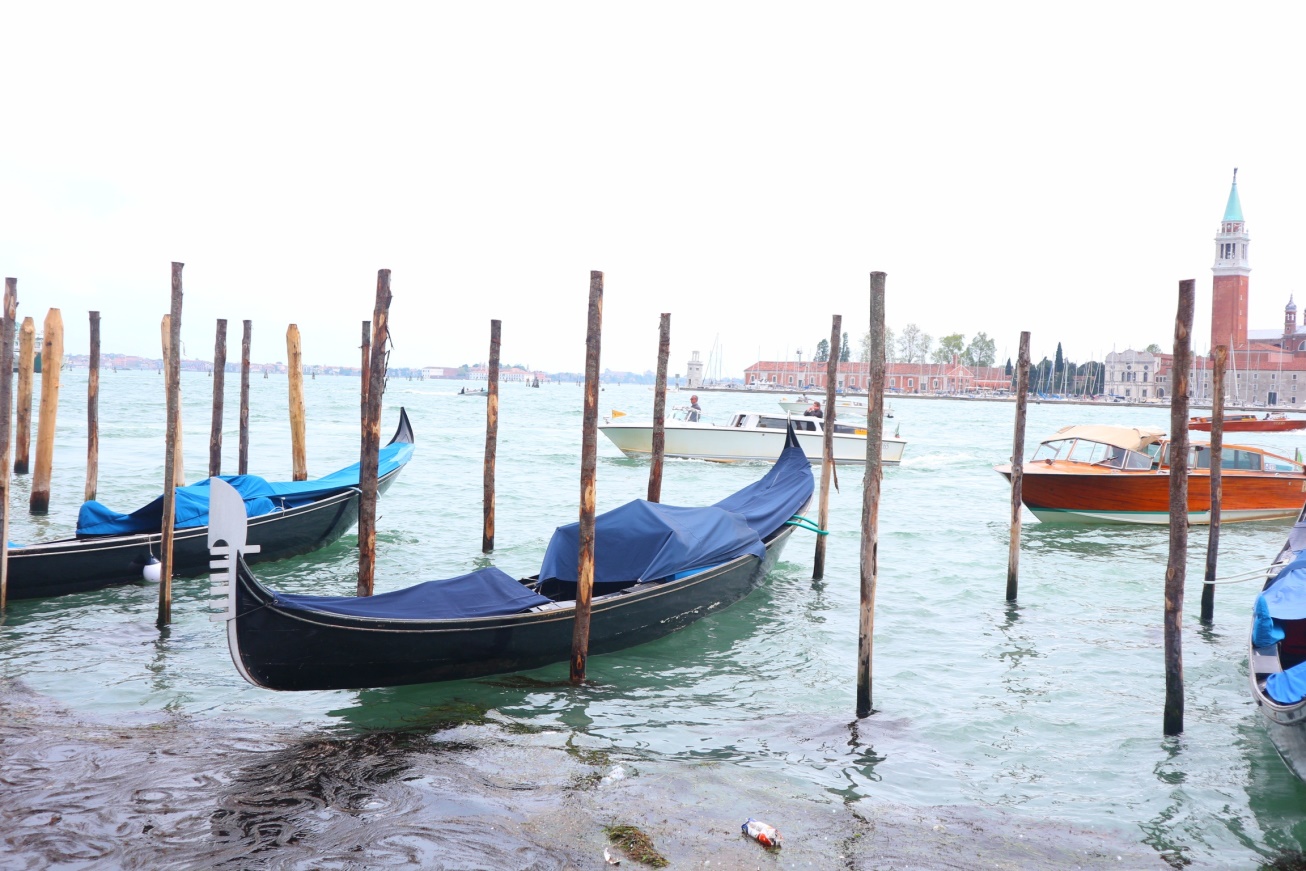 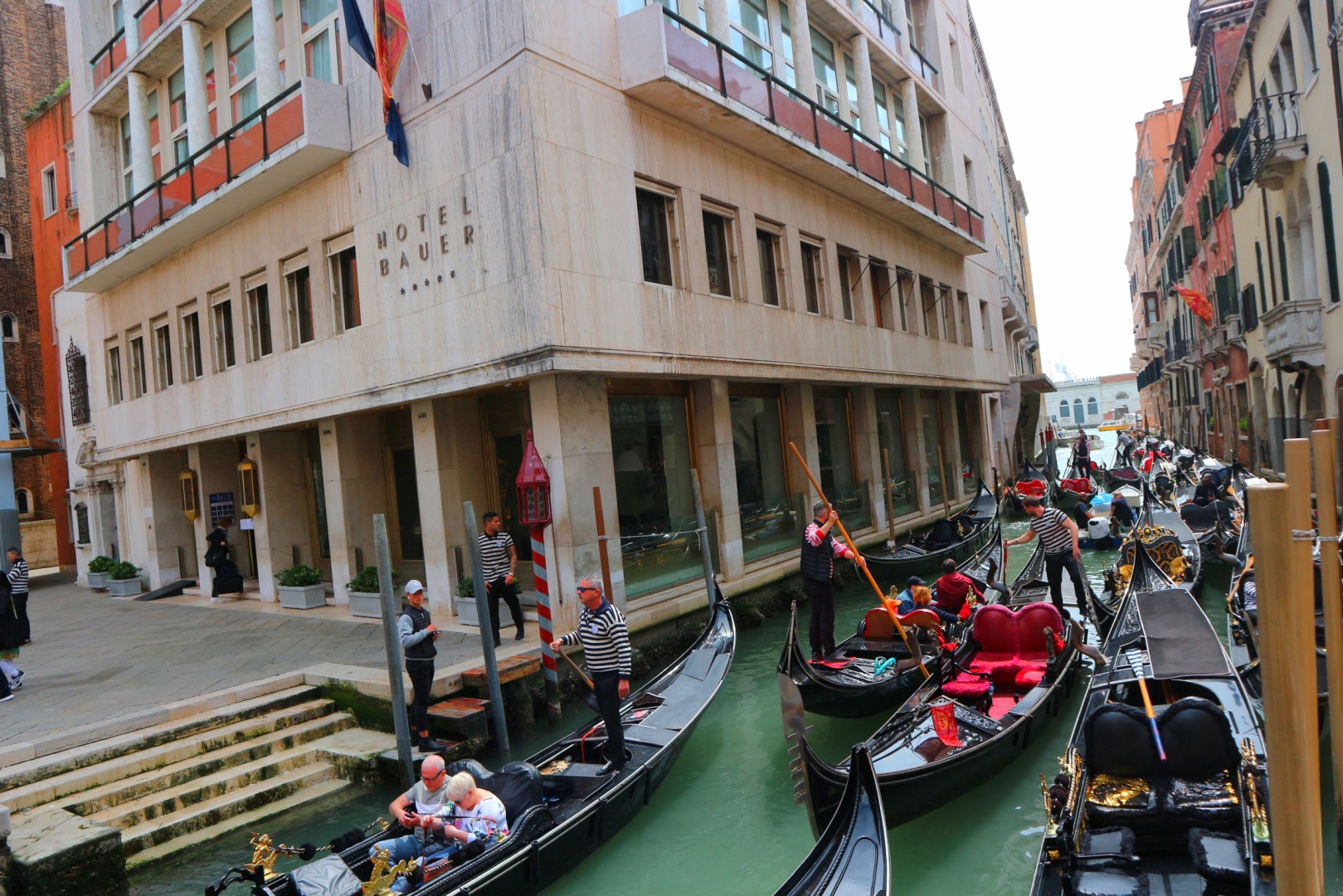 SAN MARINO
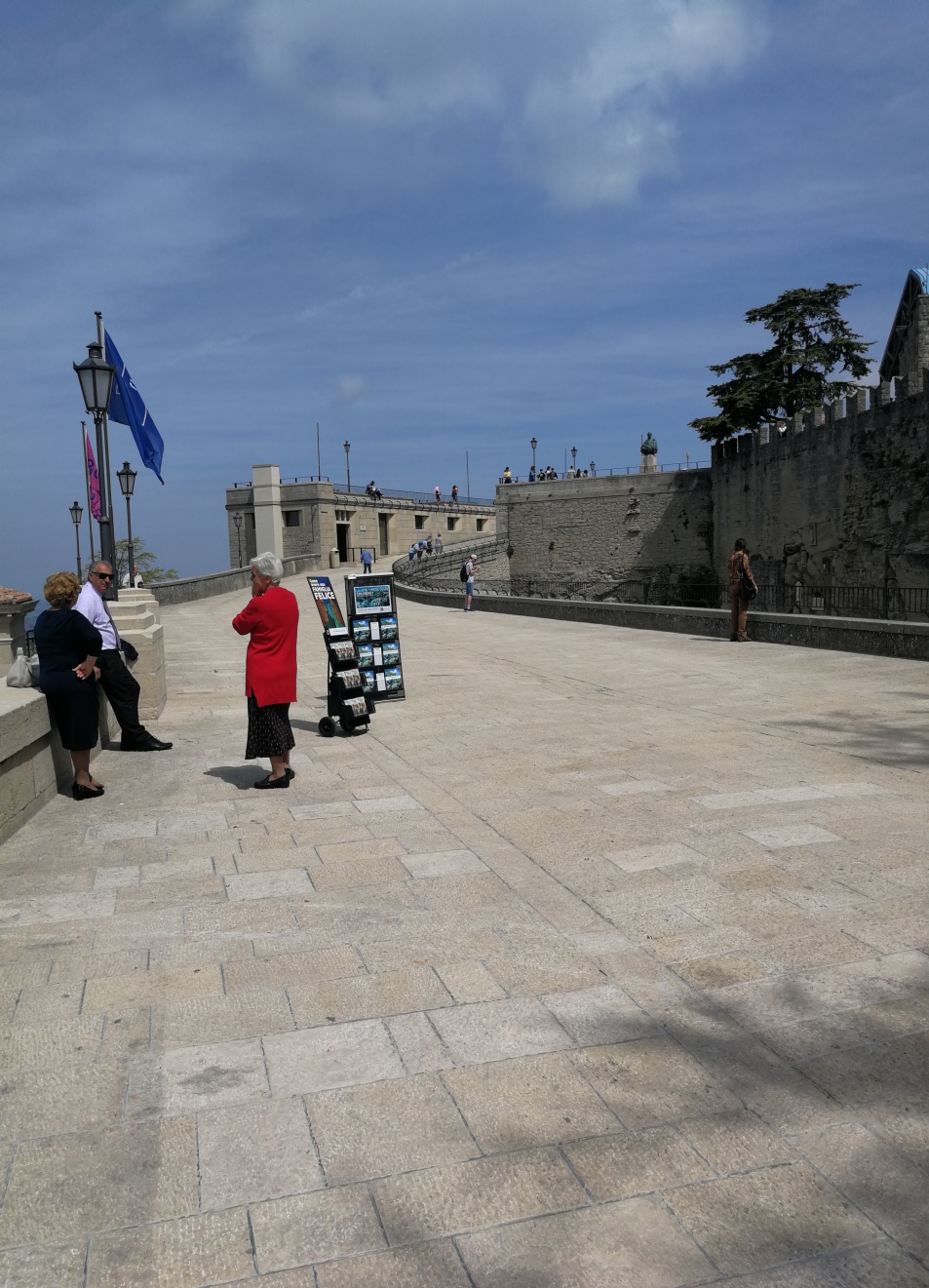 Ostatnią wycieczką we Włoszech było piękne San Marino zwiedziliśmy tam:* Guaita * Palazzo Pubblico * Bazylika świętego Maryna * Plac della Liberta
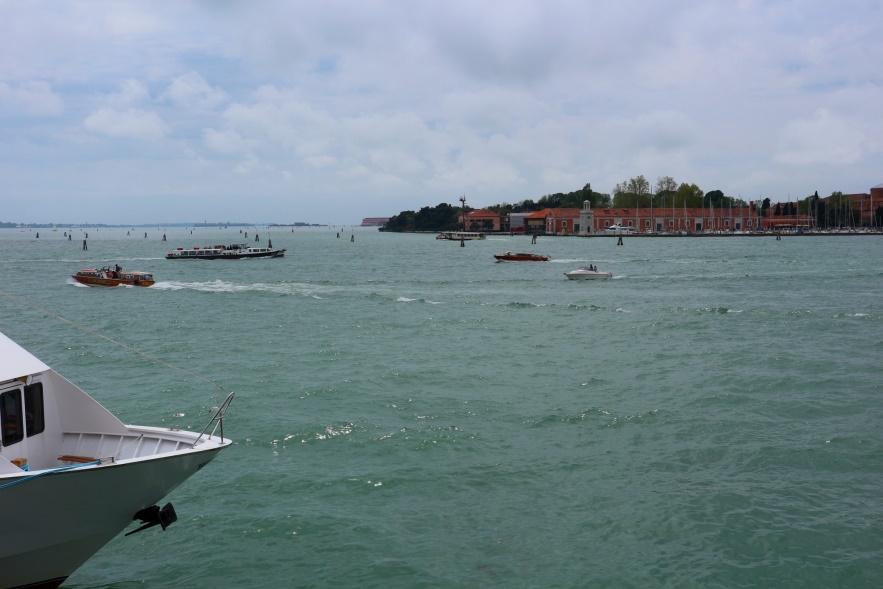 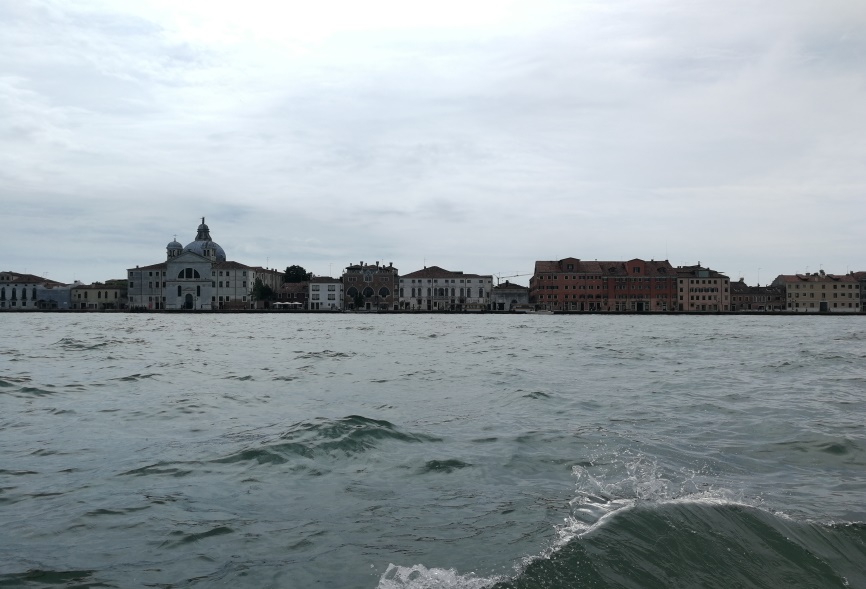 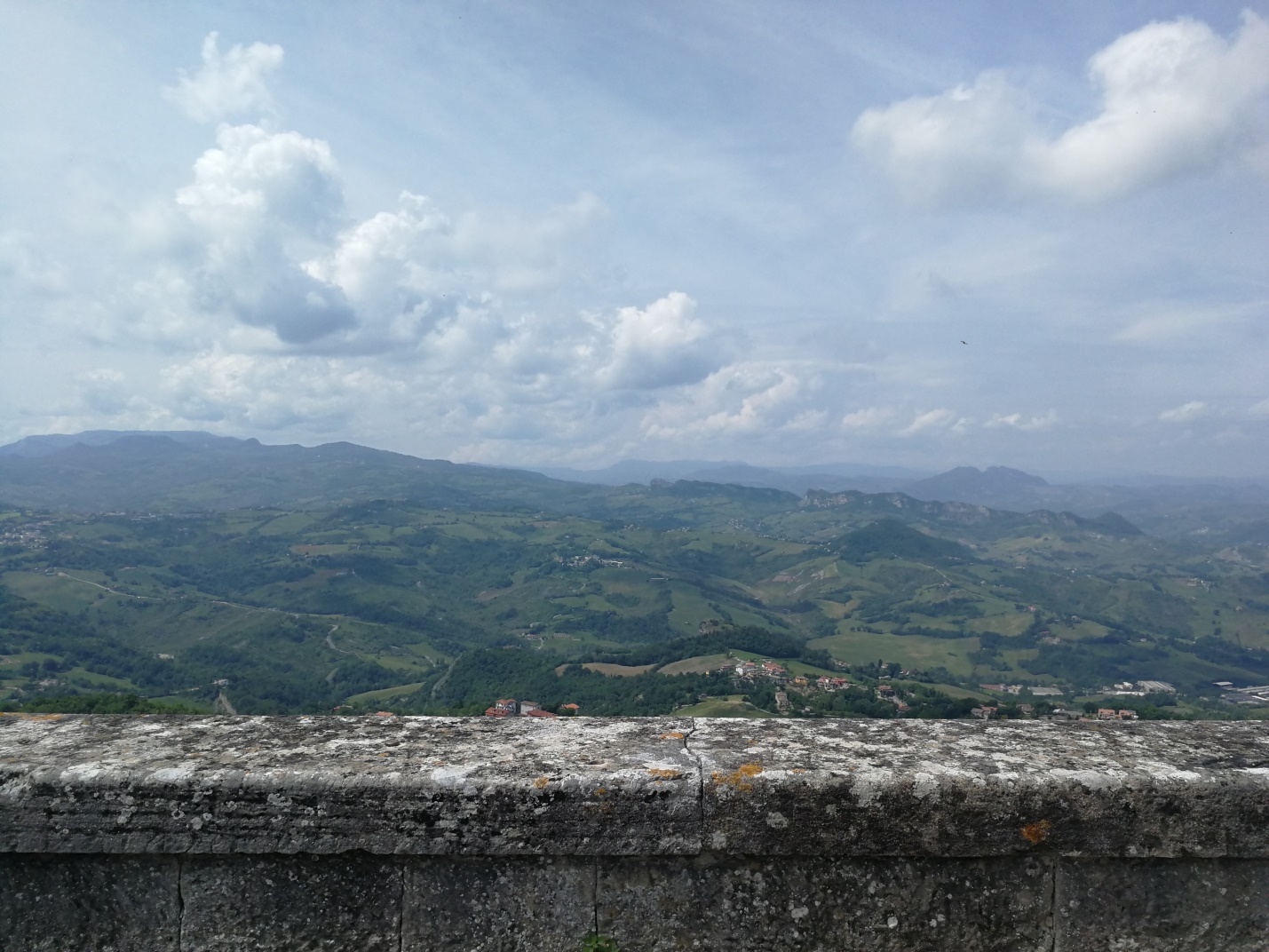 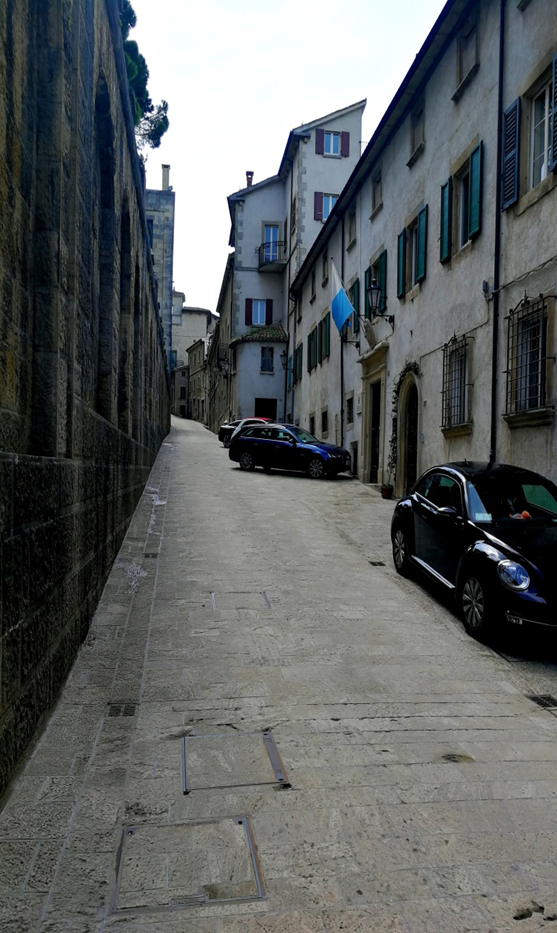 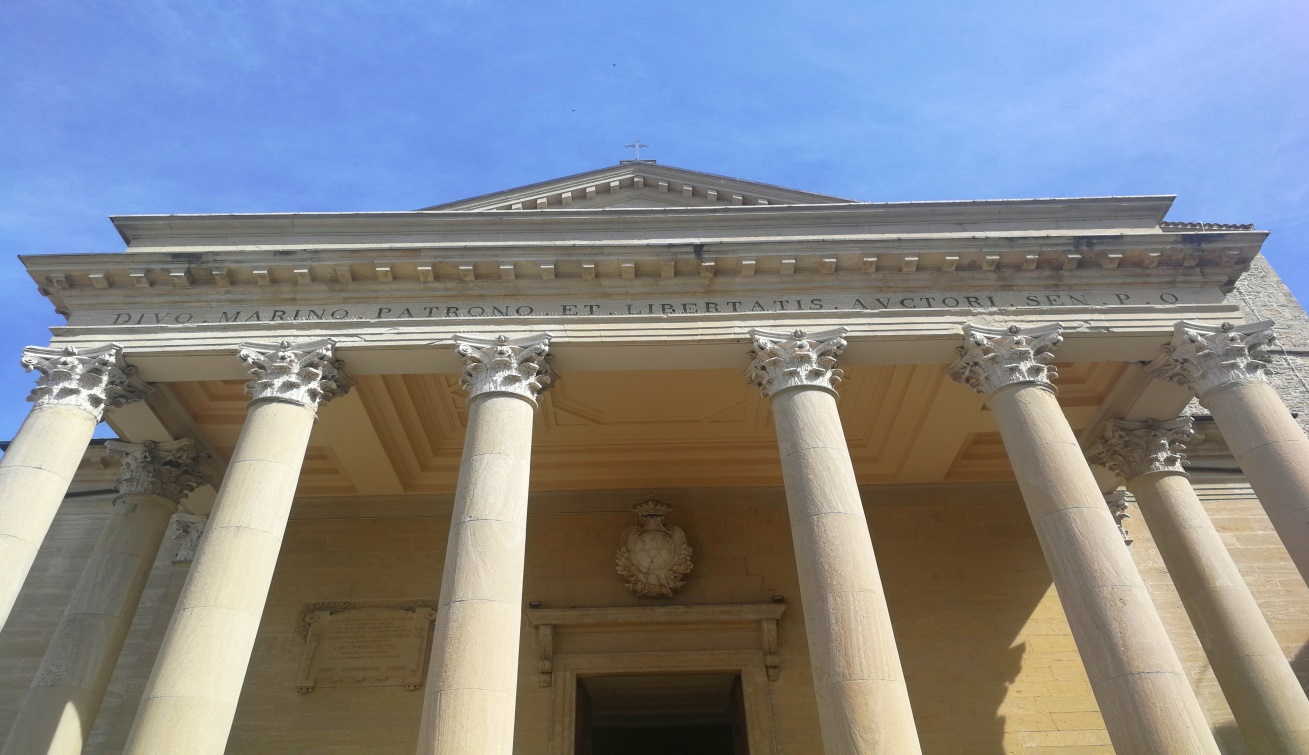 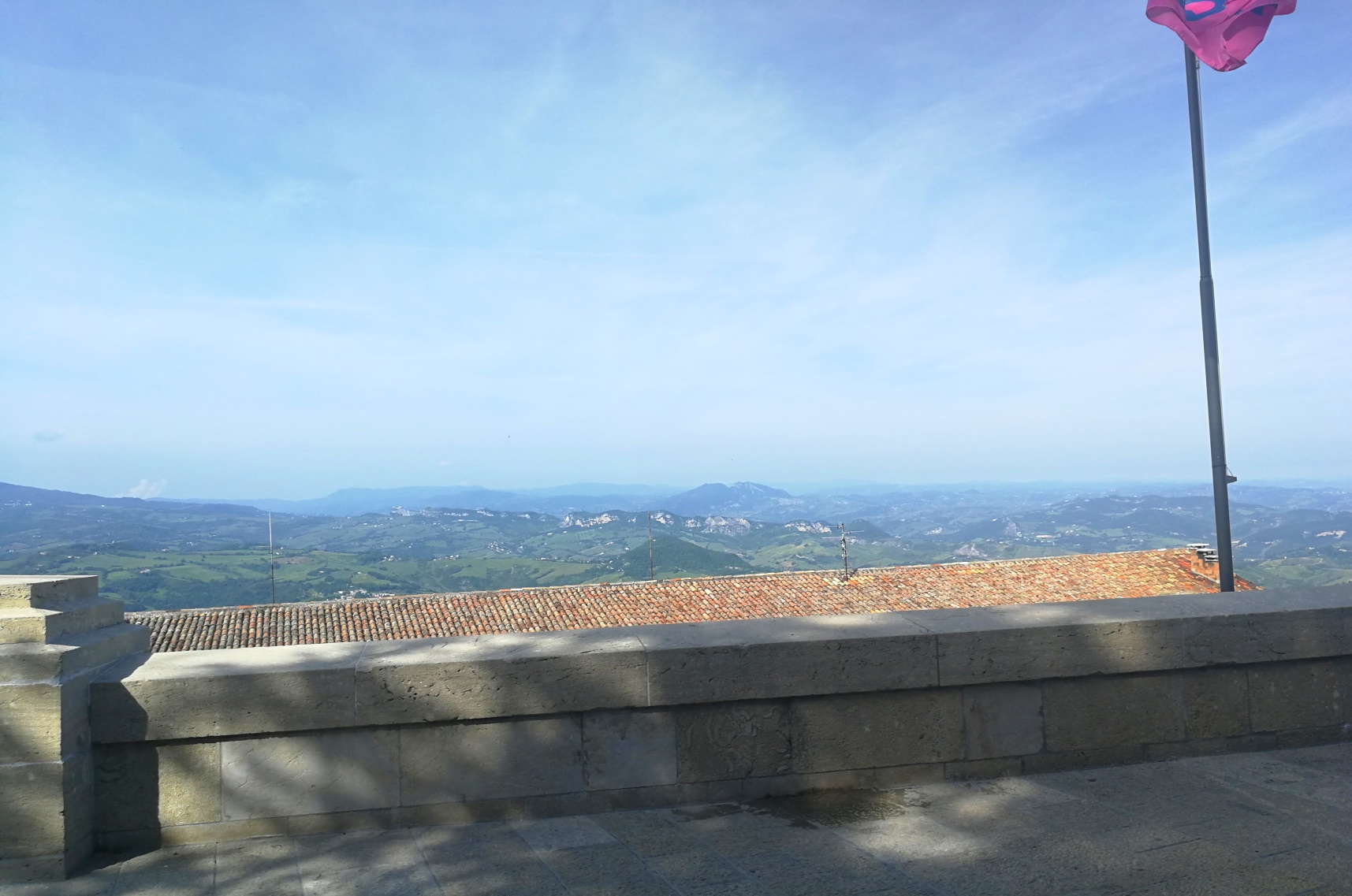 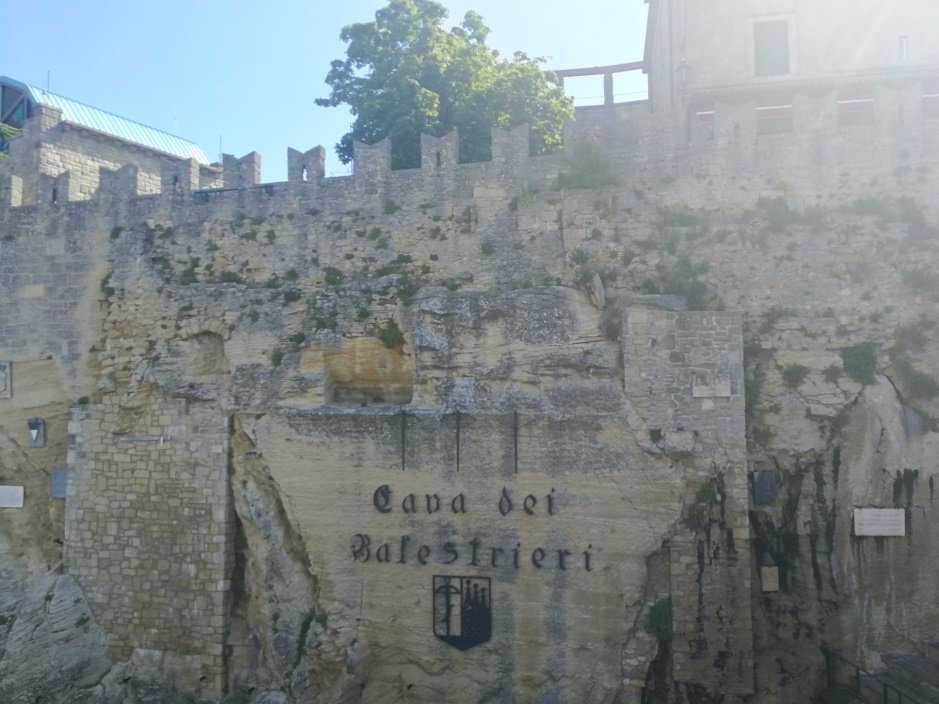 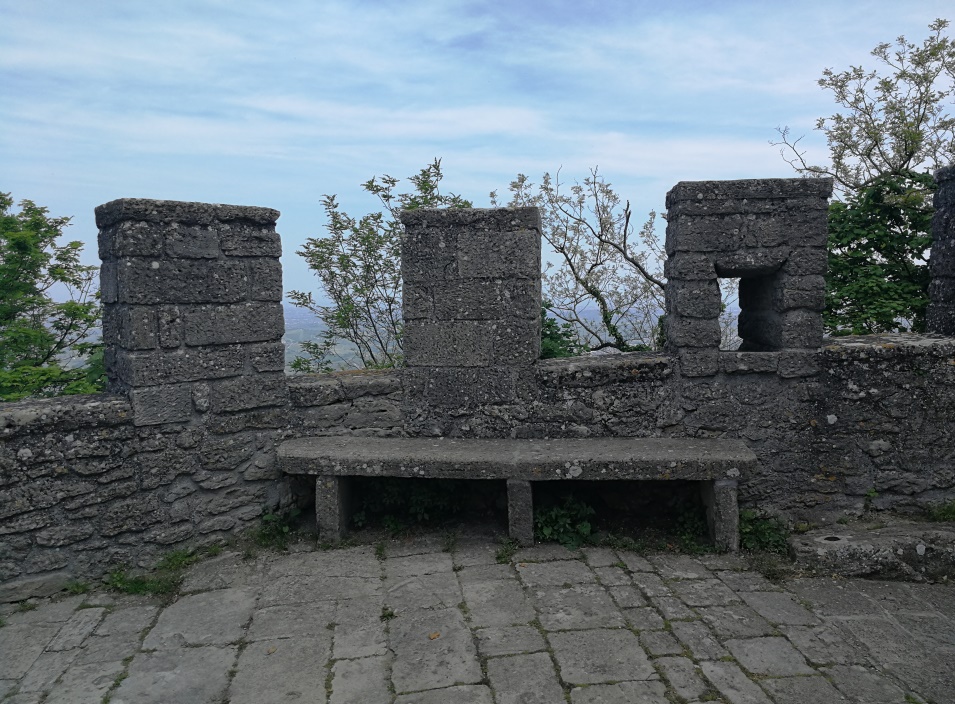 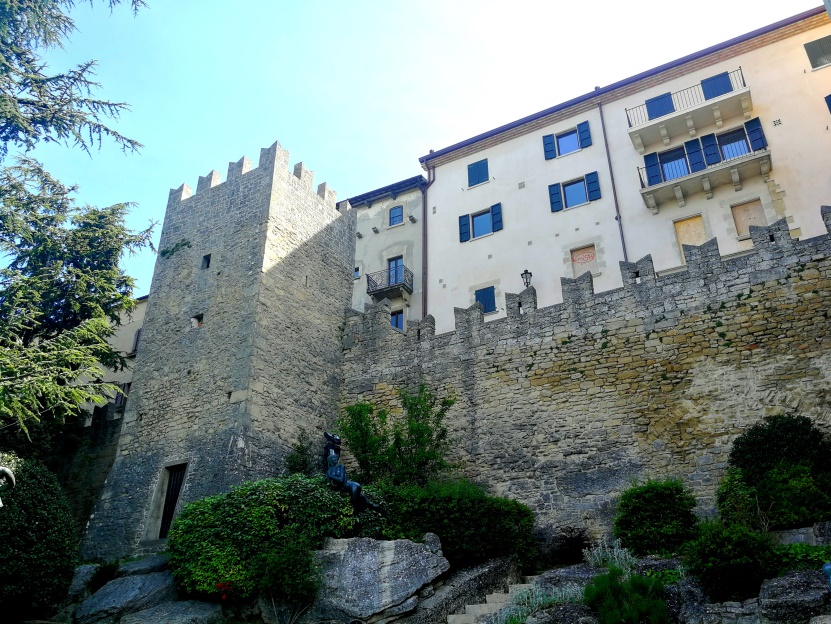 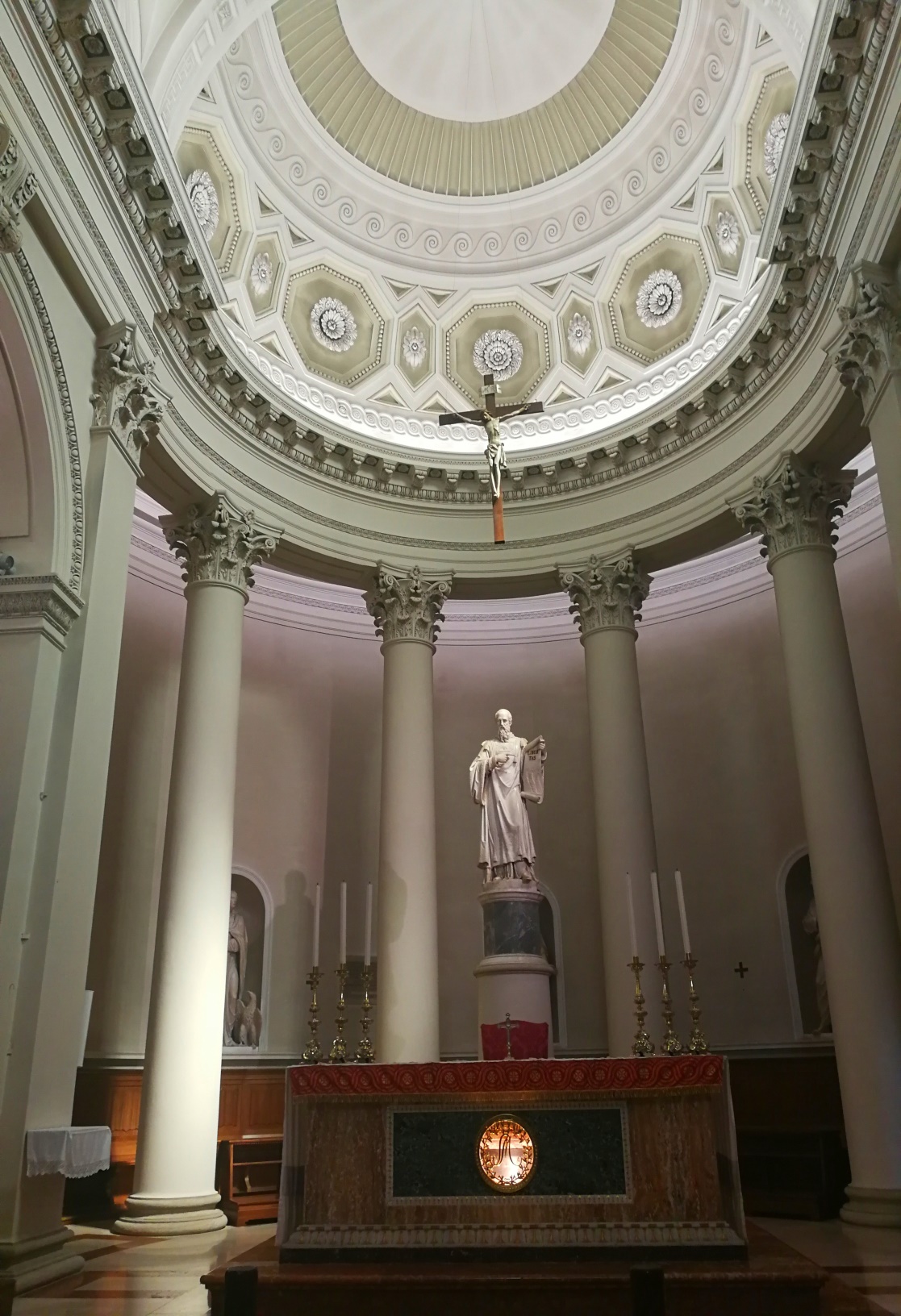 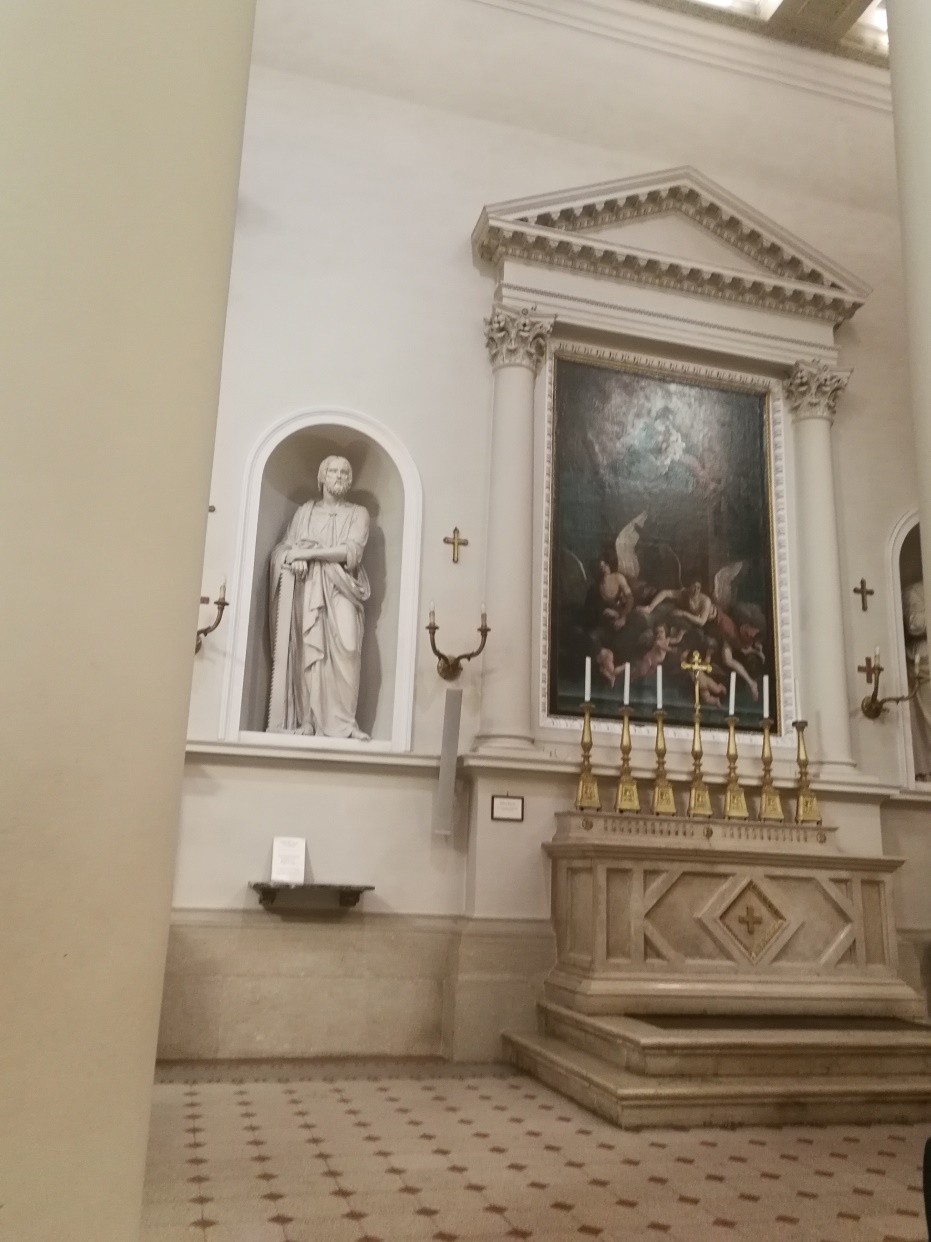 KONIECDziękuje za uwagę prezentacje wykonałaPatrycja Żurek
https://www.instagram.com/p/BxWyCWEh0AS/?utm_source=ig_web_copy_link
https://www.instagram.com/p/BxfoK4ToU_y/?utm_source=ig_web_copy_link
https://www.instagram.com/p/BxaHX3_BD6g/?utm_source=ig_web_copy_link
https://www.instagram.com/p/BxqAC6DovL0/?utm_source=ig_web_copy_link
https://www.instagram.com/p/ByTJk2RIDkp/?utm_source=ig_web_copy_link